СПб ГБУ «Социально-реабилитационный центр для несовершеннолетних «Прометей»
ОТЧЕТ ОБ ИТОГАХ ФИНАНСОВО-ХОЗЯЙСТВЕННОЙ ДЕЯТЕЛЬНОСТИ УЧРЕЖДЕНИЯ ЗА 2016 ГОД
Формы обслуживания
СПБ ГБУ «CРЦН «Прометей»
Полустационарная форма:
Период пребывания до 4 часов, свыше 4-х часов
Рассчитана на 25 человек.
В соответствии с ФЗ №442 « Об основах социального обслуживания граждан в  Российской Федерации» от 28.12.2013г. на базе СПб ГБУ «СРЦН « Прометей»  существуют две формы социального обслуживания
Стационарная форма:
Круглосуточное пребывание детей.
35 койко-мест
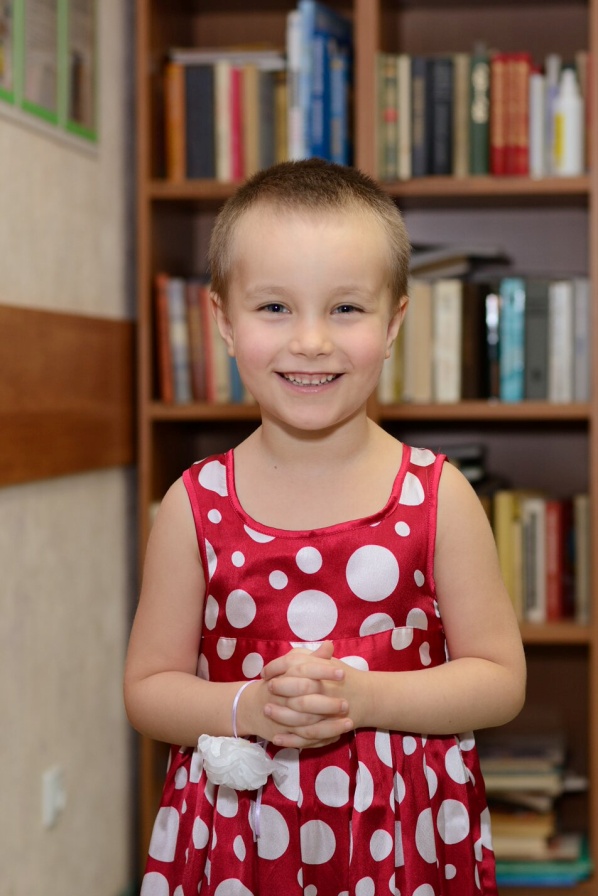 Клиенты
СПБ ГБУ «CРЦН «Прометей»
несовершеннолетние:
находящиеся в социально-опасном положении,
оставшиеся без попечения родителей, 
испытывающие трудности в социальной адаптации,
при наличии внутрисемейного конфликта или насилия в семье,
при отсутствии работы, средств существования у родителей,
при иных обстоятельствах, которые могут быть признаны ухудшающими или способными ухудшить условия жизнедеятельности ребенка.
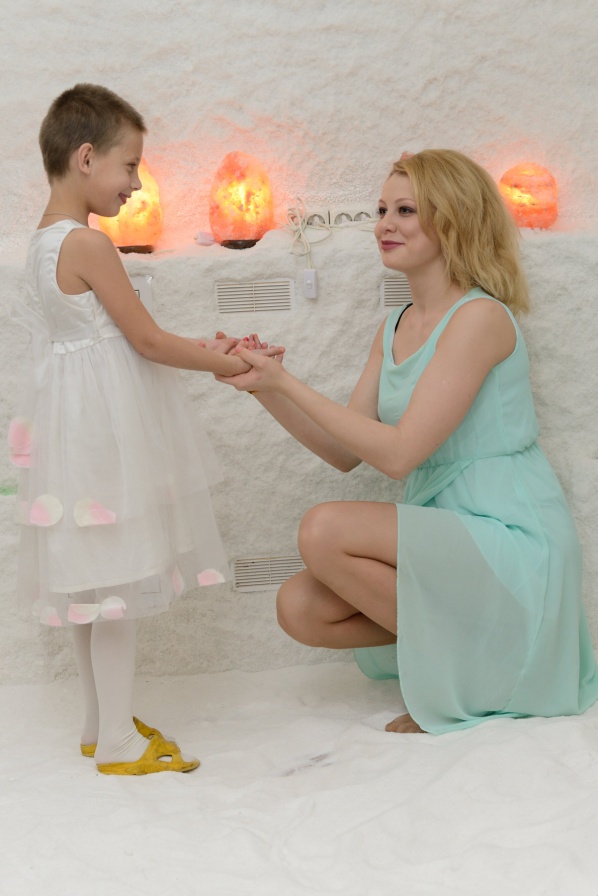 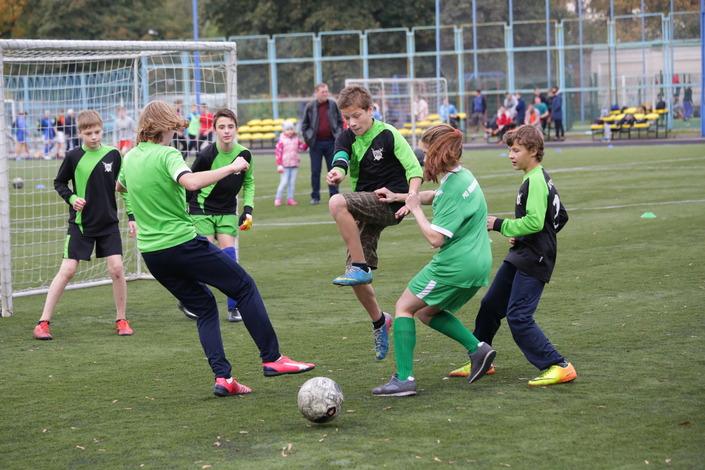 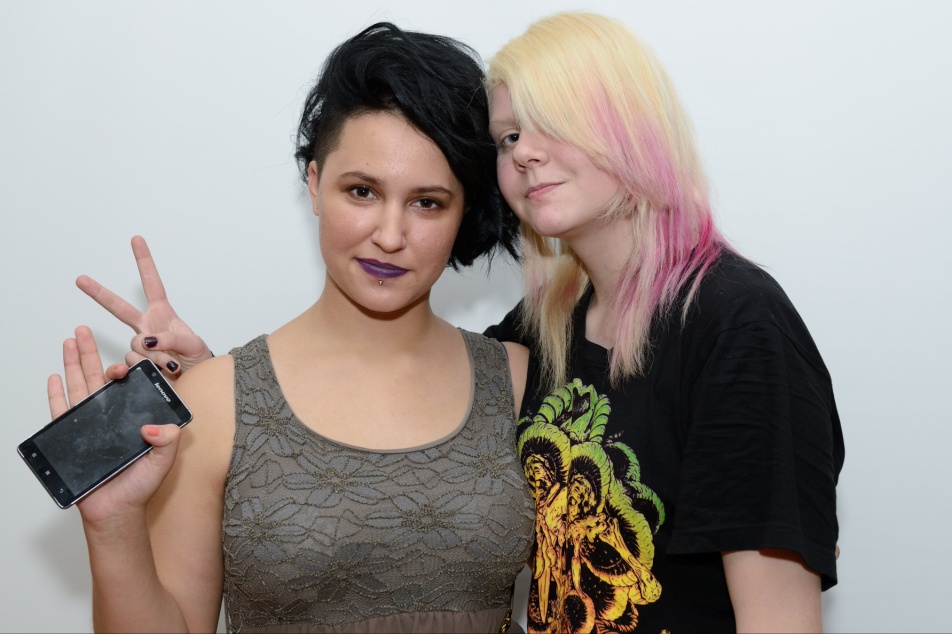 Услуги
СПБ ГБУ «CРЦН «Прометей»
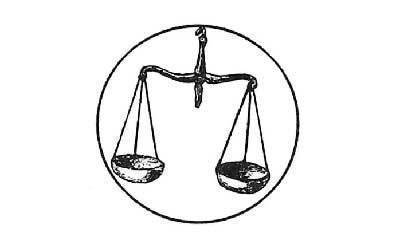 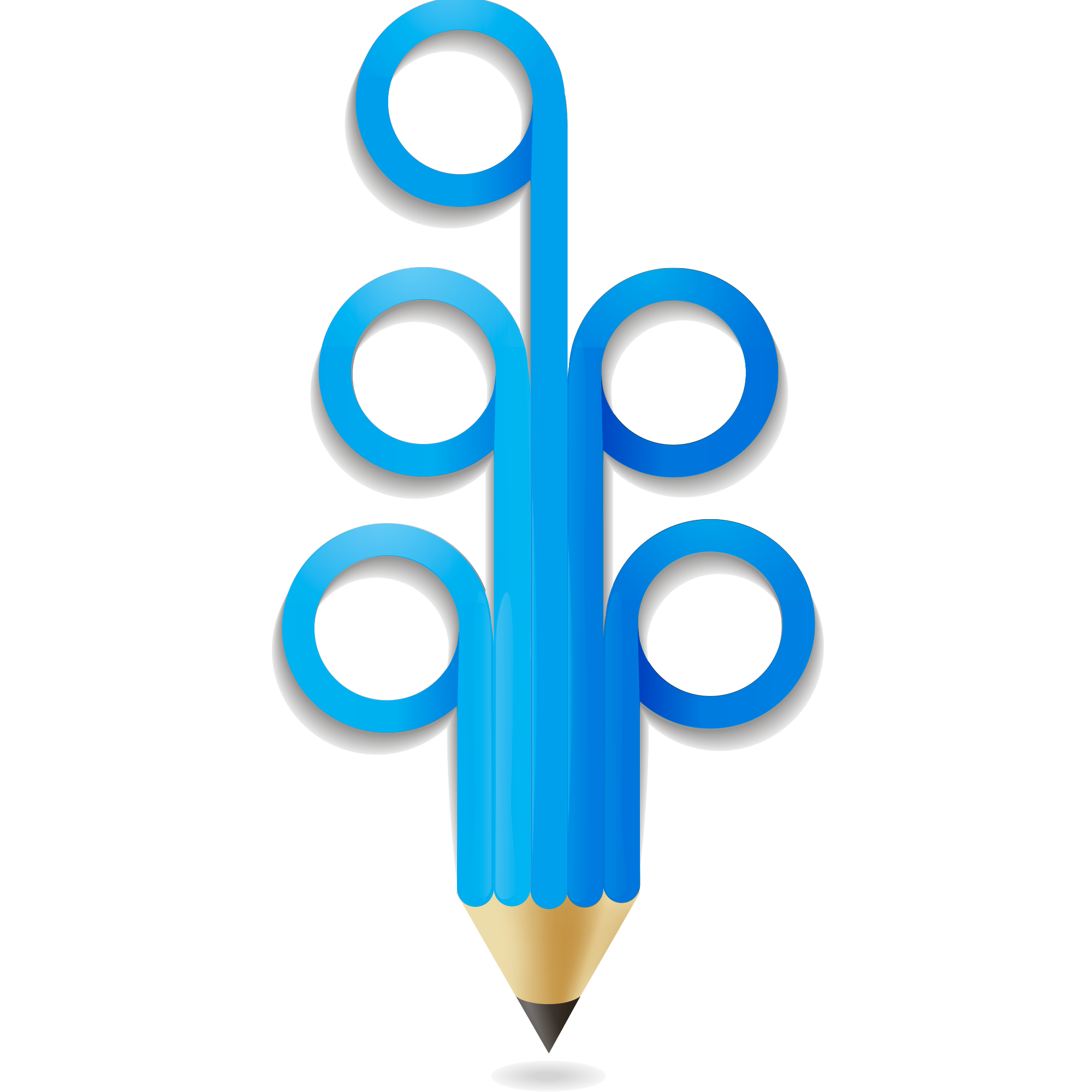 05
Социально -правовые
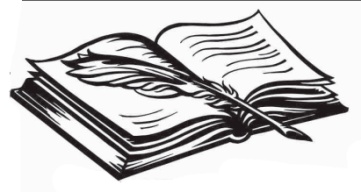 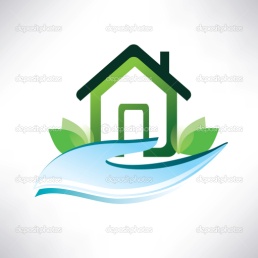 04
01
Социально-педагогические
Социально-бытовые, трудовые
02
03
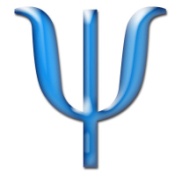 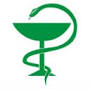 Социально-психологические
Социально-медицинские
СПБ ГБУ «CРЦН «Прометей»
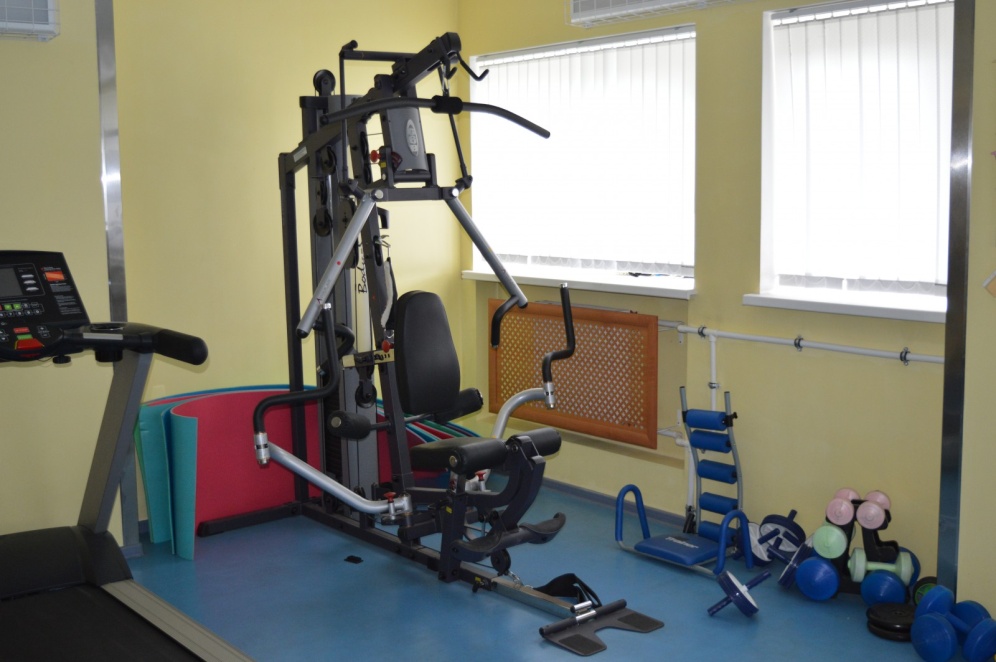 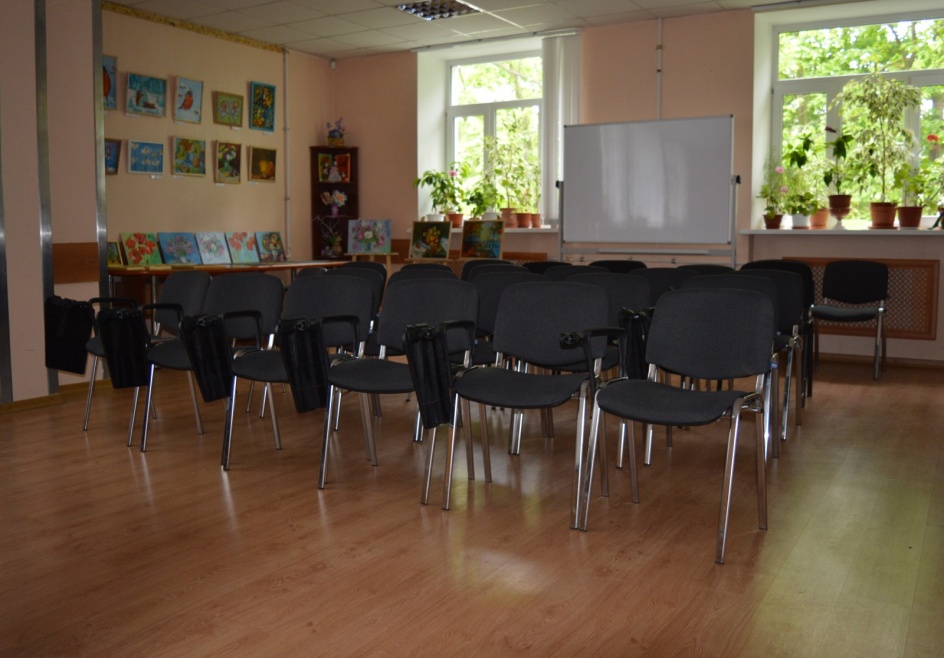 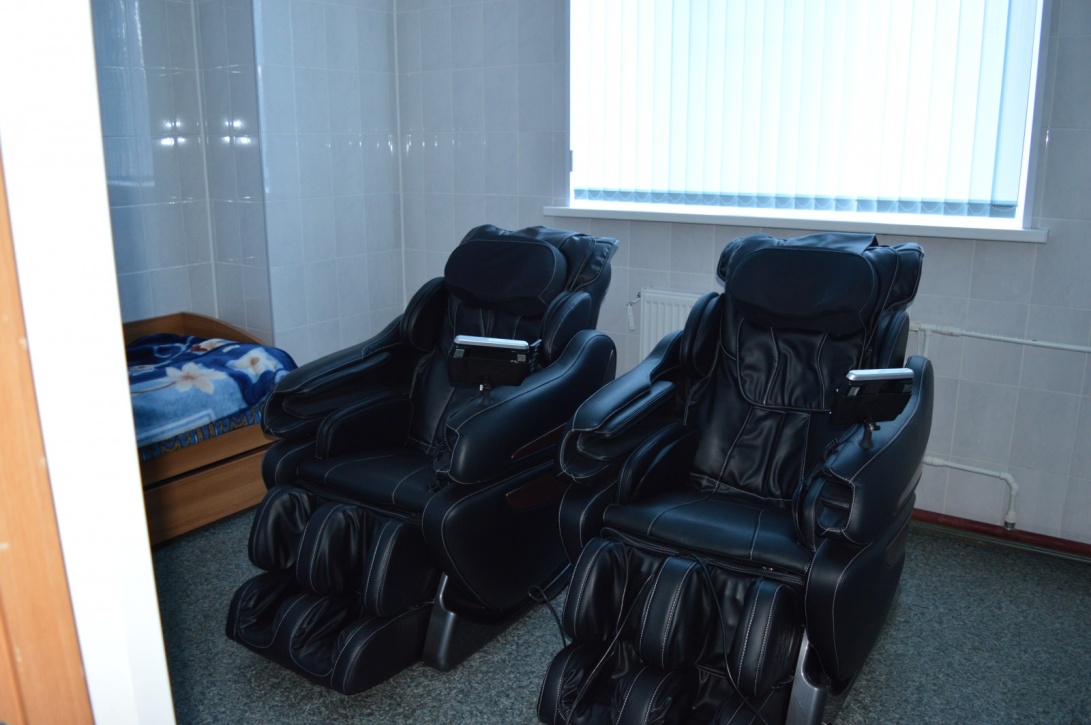 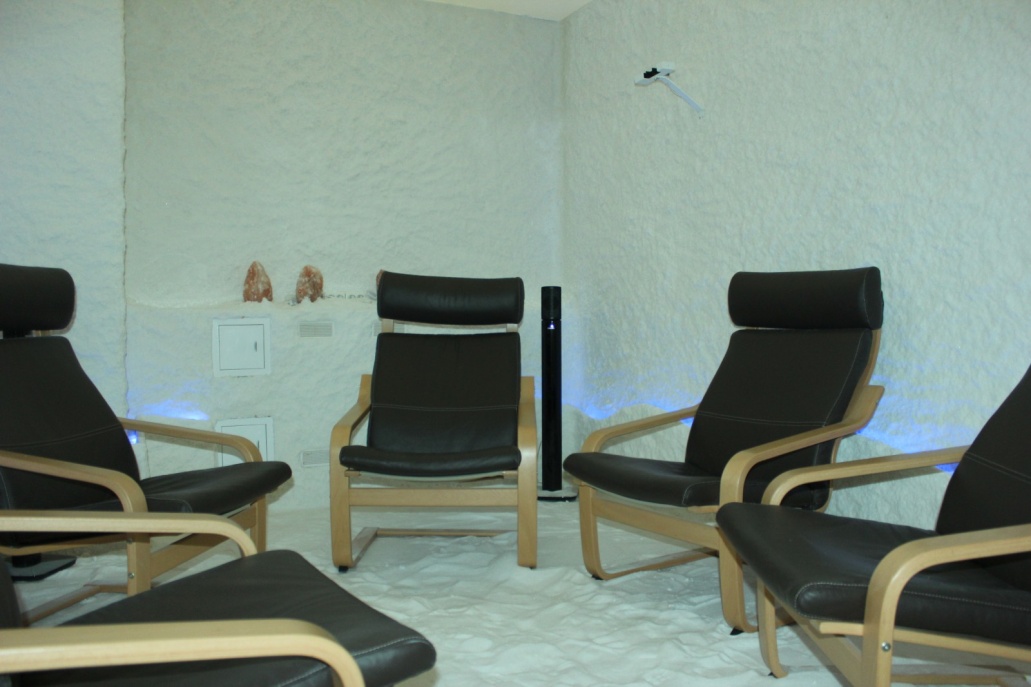 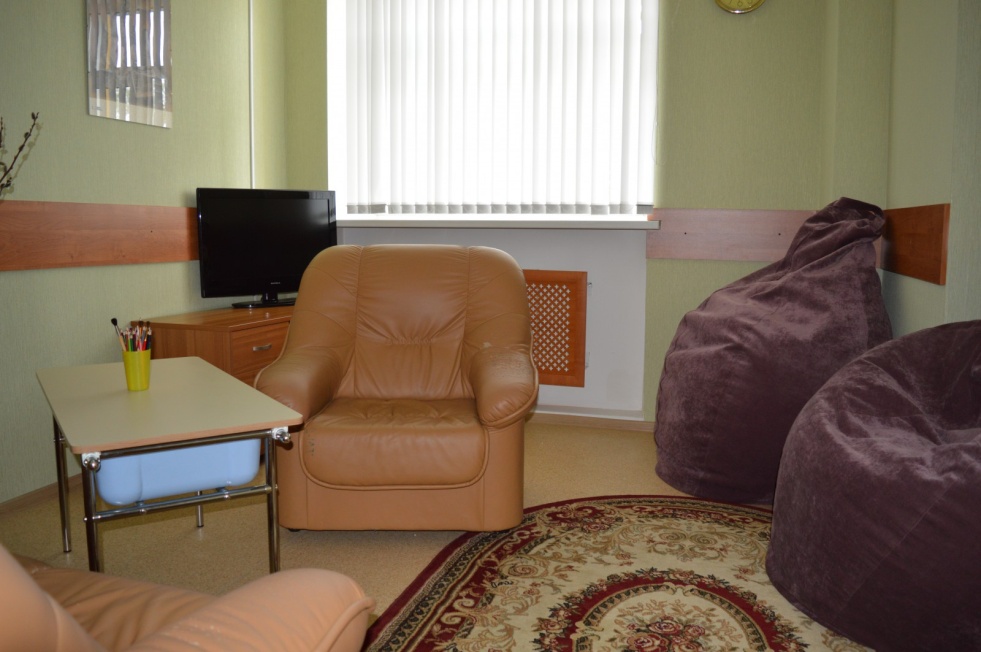 СПБ ГБУ 
«CРЦН «Прометей»
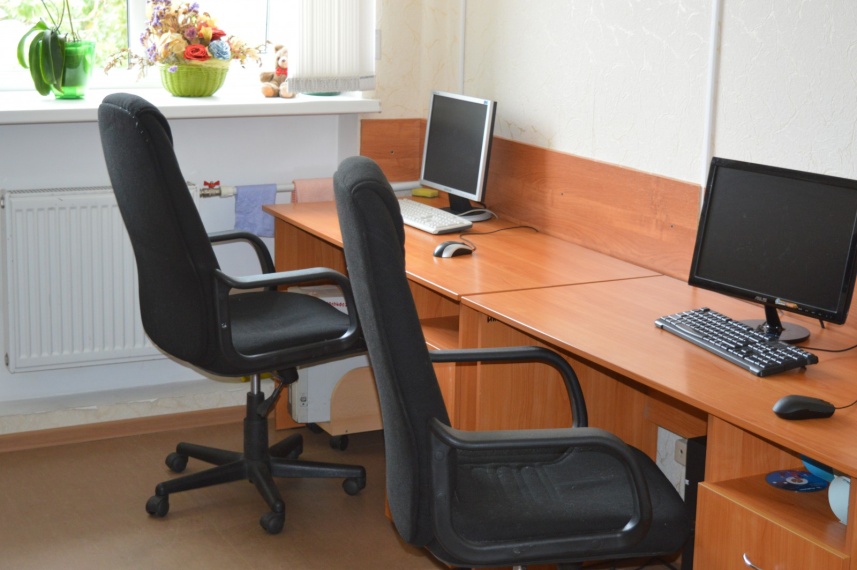 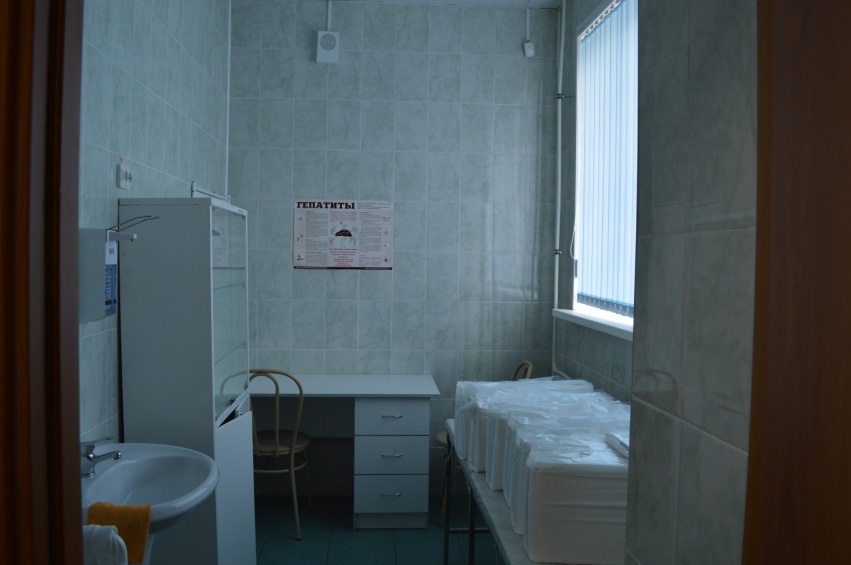 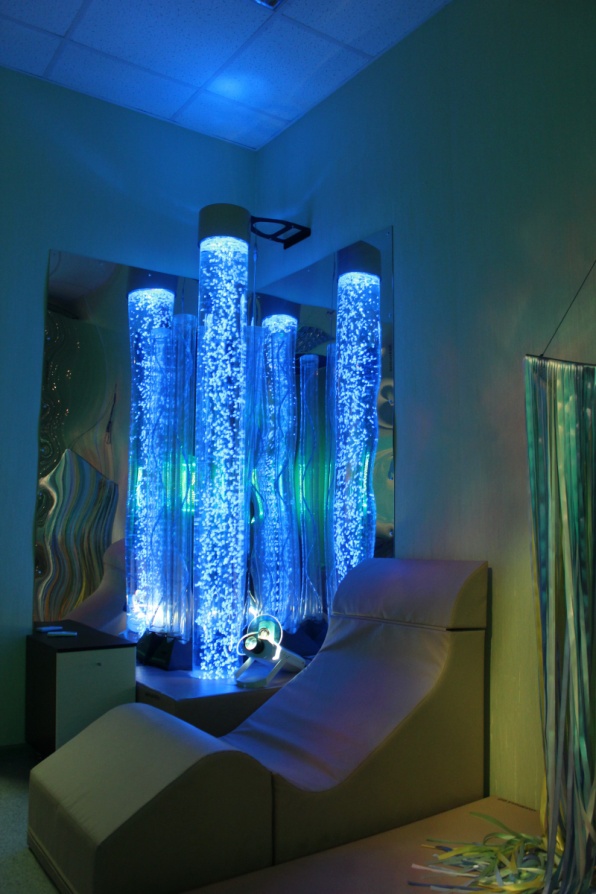 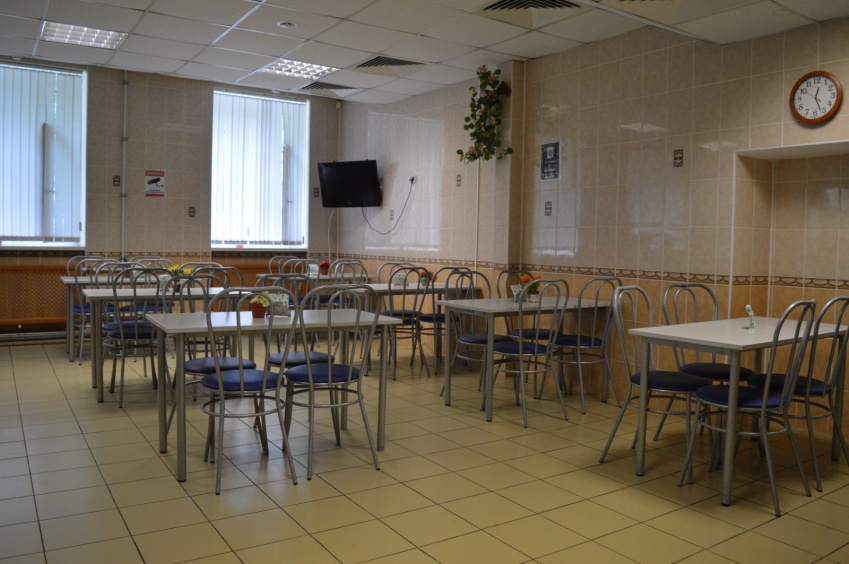 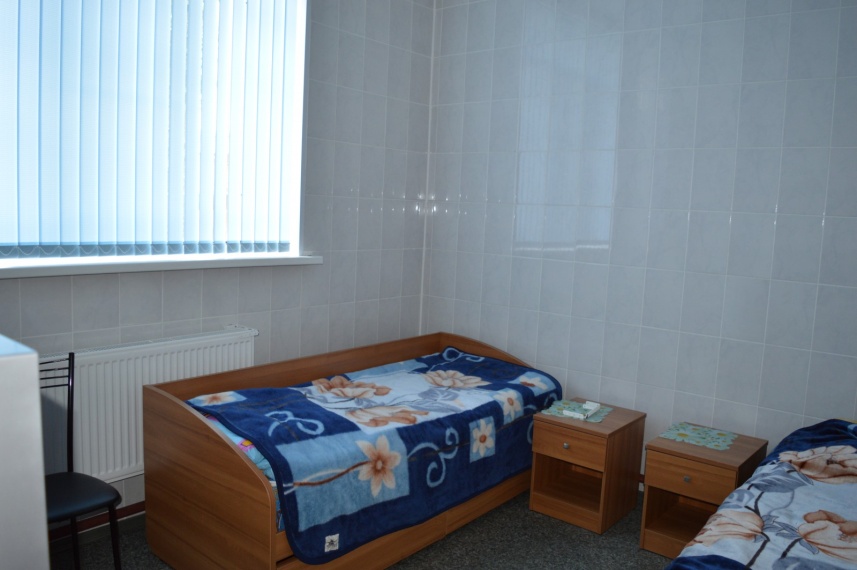 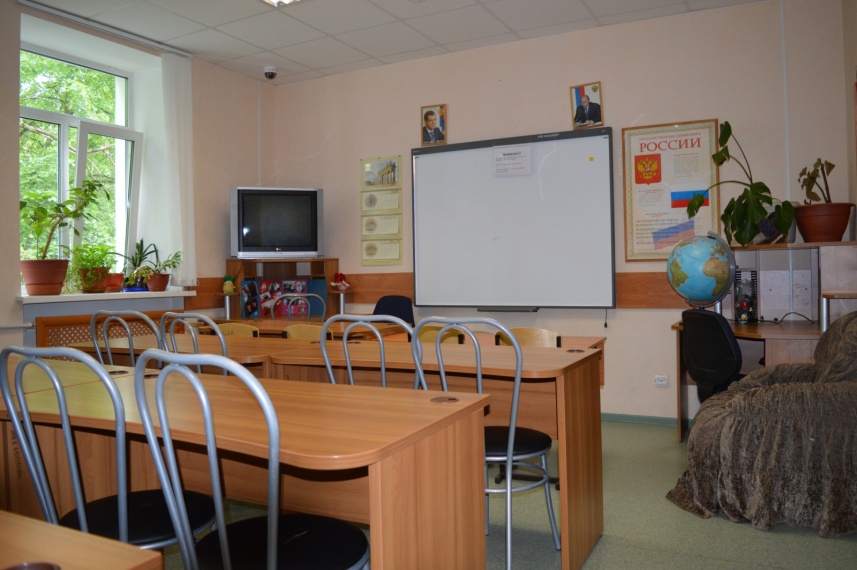 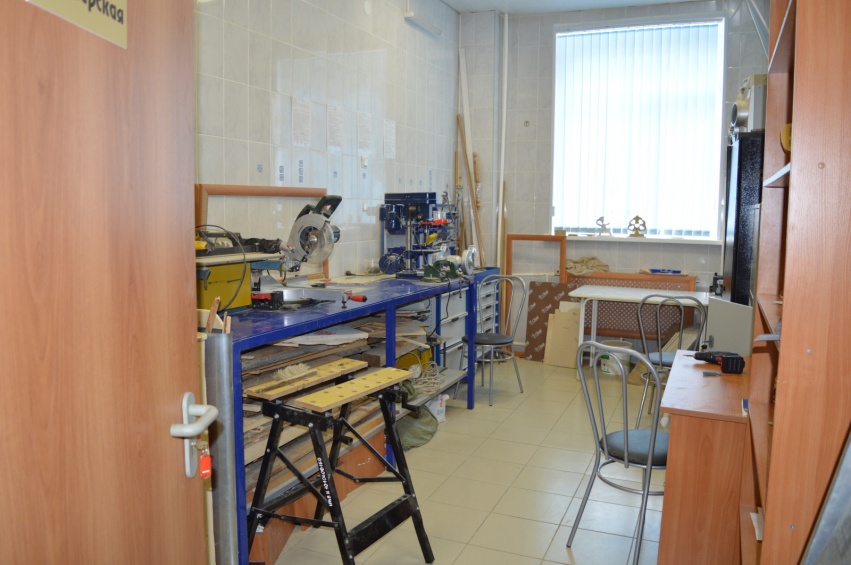 Отделения учреждения
СПБ ГБУ «CРЦН «Прометей»
В учреждении функционируют
 7 отделений
Отделения
1
2
3
4
5
6
7
Приемное
Стационарное
Социально-правовое
Орг. методическое
Социальной диагностики
Социальная гостиница
Отделение 
дневного пребывания
Государственное задание
СПБ ГБУ «CРЦН «Прометей»
Государственное  задание на оказание государственных услуг  на  2016 год выполнено в полном  объеме.
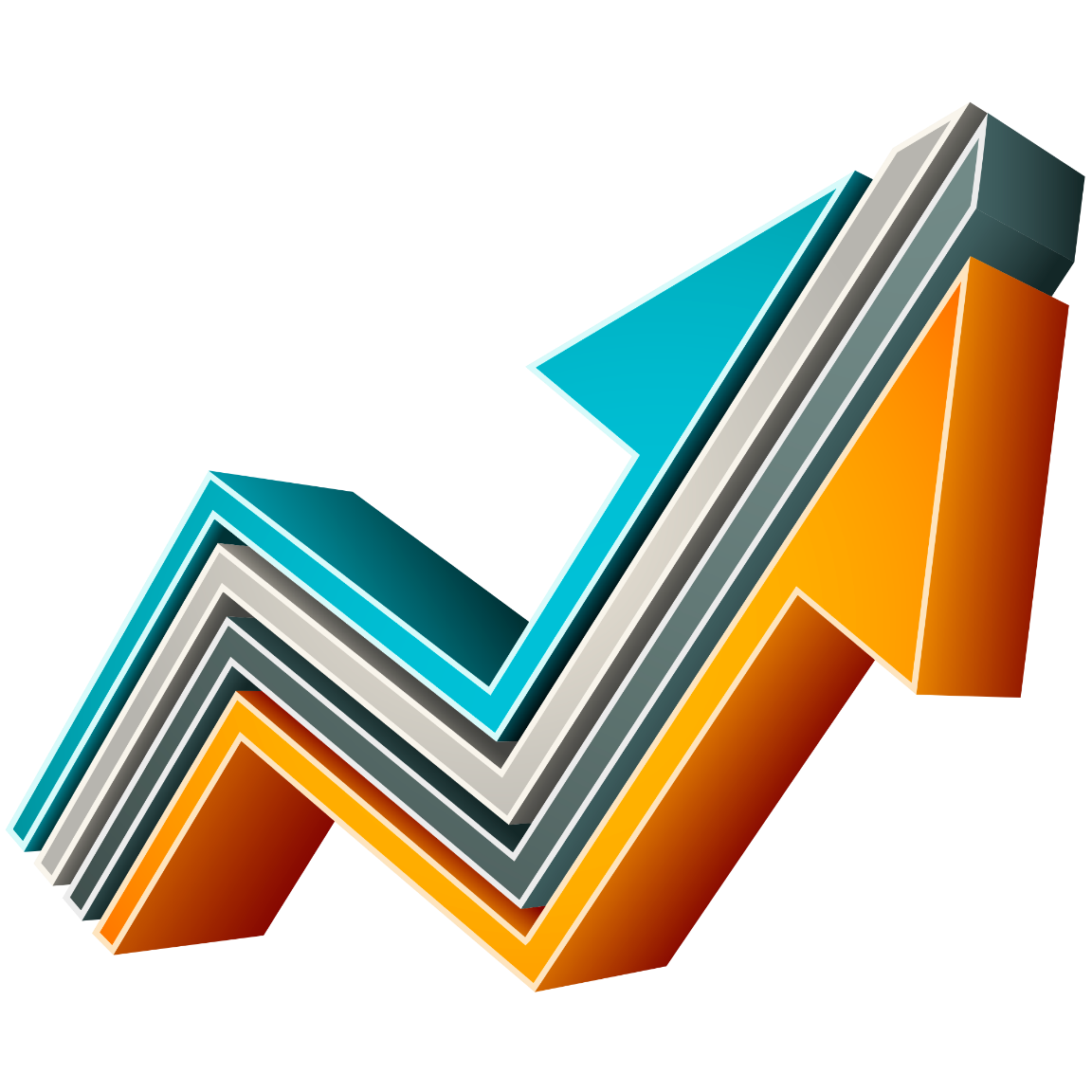 Государственное задание
СПБ ГБУ «CРЦН «Прометей»
Выполнение государственного задания по разным формам социального обслуживания
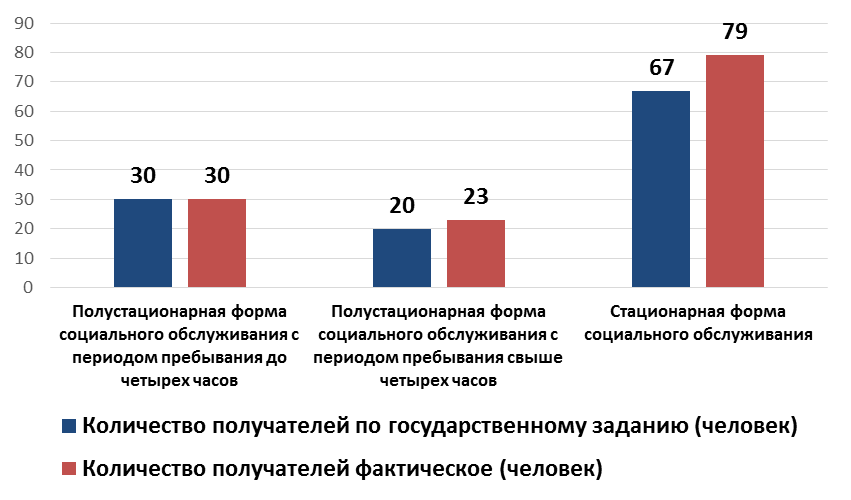 Государственное задание
СПБ ГБУ «CРЦН «Прометей»
В 2016 году было оказан  187 083 социальных услуг, из них:
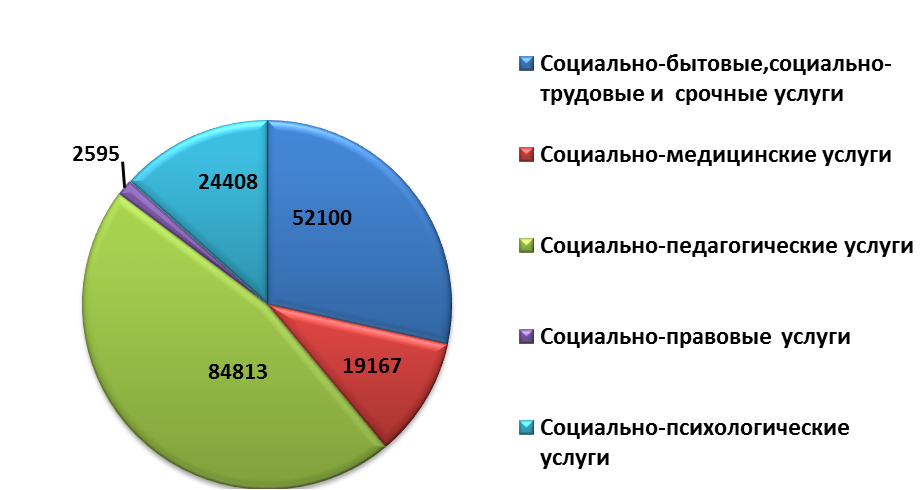 Контингент воспитанников
СПБ ГБУ «CРЦН «Прометей»
1
2
3
Интеллектуальное развитие в  норме - 22% воспитанников; снижение учебной мотивации у 78%. 
В 2016 году 65% несовершеннолетних обучались в специализированных школах 7, 8 вида.
Противоправные действия совершали 32% подростков, 
85% пробовали спиртные напитки, 
91%  курили,
 73% совершали самовольные уходы из дома.
10 % воспитанников имеют инвалидность по психиатрии,
54 % - состоят на учете в психоневрологичес-ком диспансере
Художественно-эстетическое направление
СПБ ГБУ «CРЦН «Прометей»
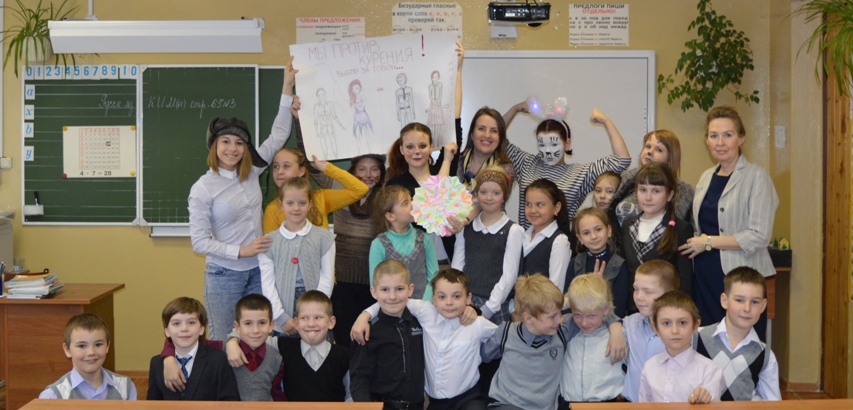 14.05.2016 г. для воспитанников и их родителей прошел мастер-класс рисование маслом на тему: «Счастье моей семьи».
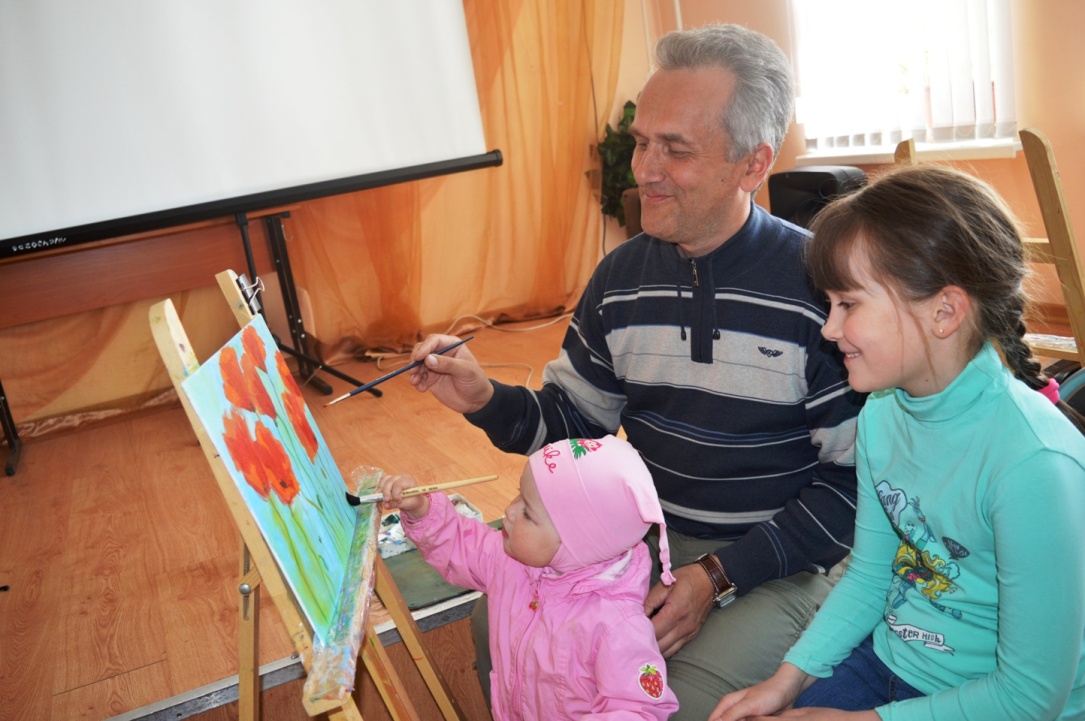 19.04.2016 г. в рамках театральной студии воспитанники «СРЦН «Прометей» представили ученикам 2 «Б» класса ГБОУ СОШ № 354 Московского района (ул. Взлетная, д. 5, к. 1) постановку  о вреде табака на сюжет русской народной сказки  «Колобок».
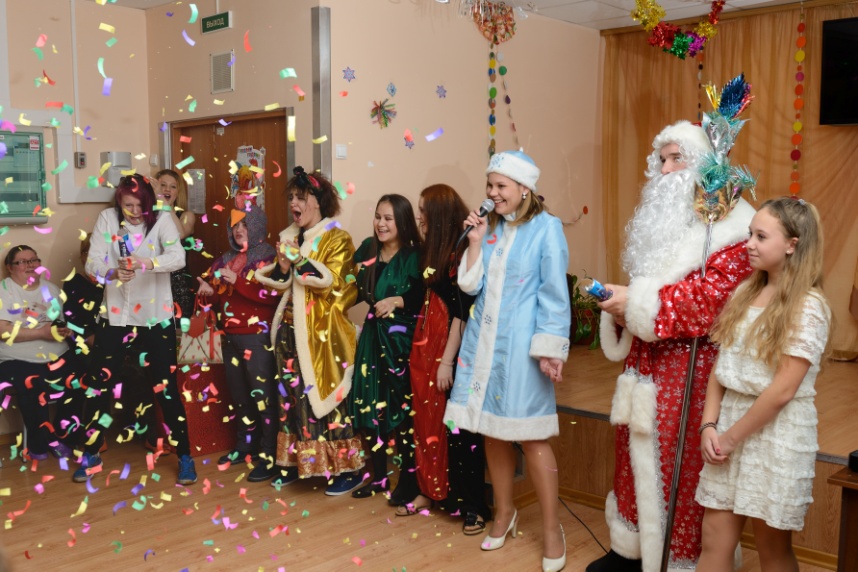 Художественно-эстетическое направление
СПБ ГБУ «CРЦН «Прометей»
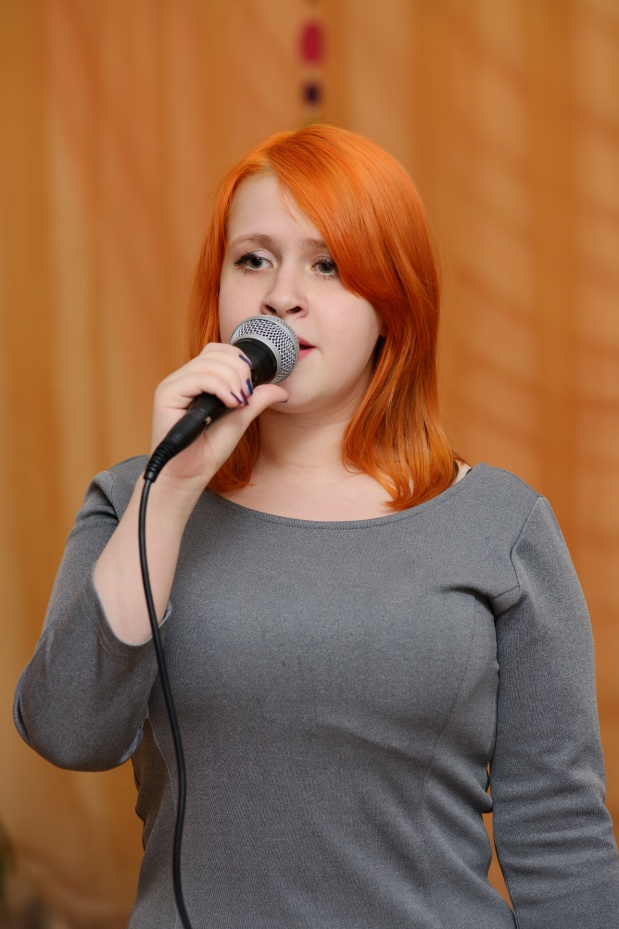 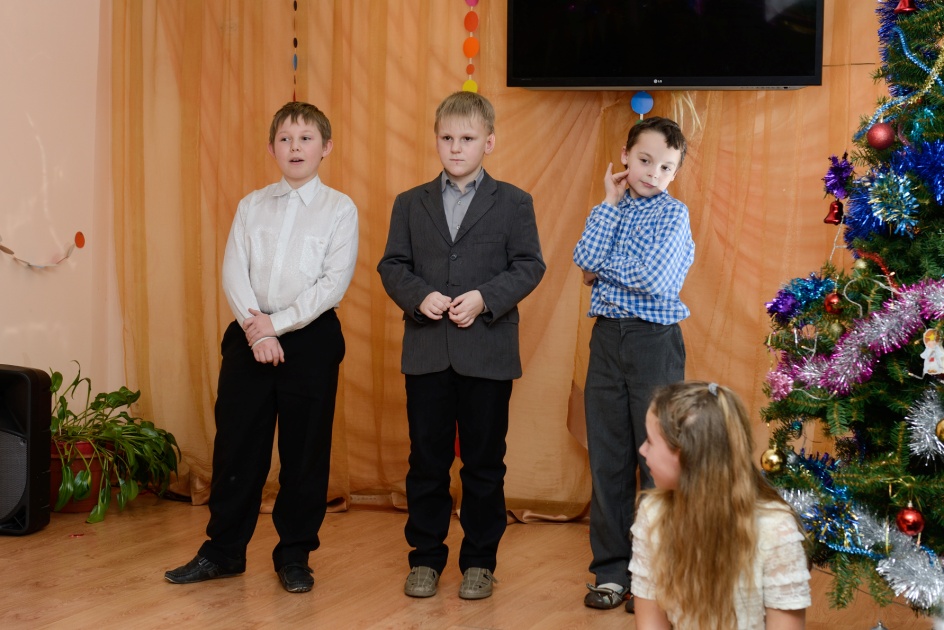 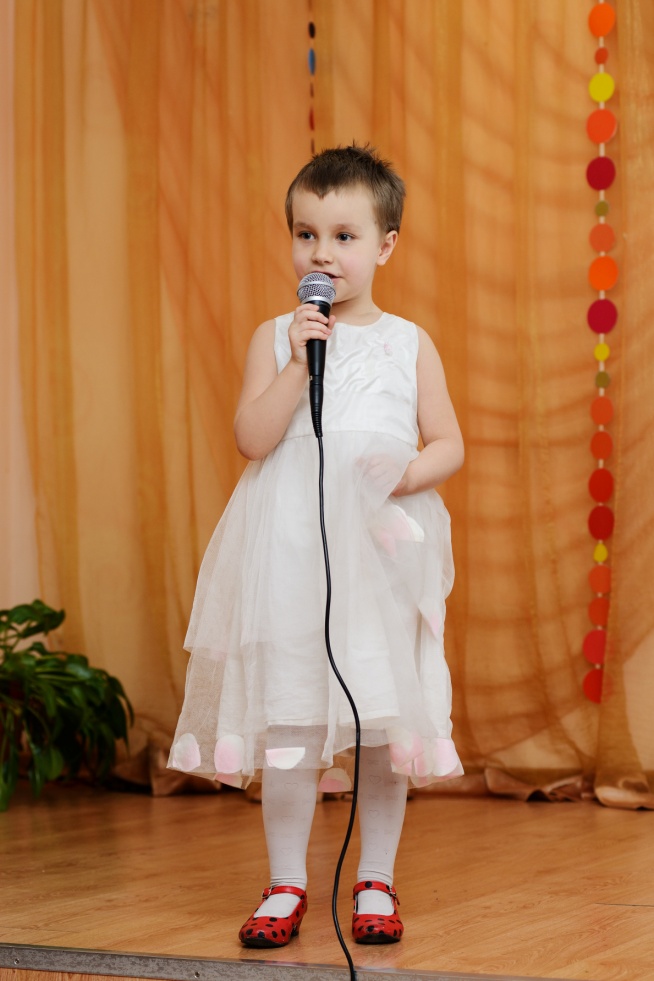 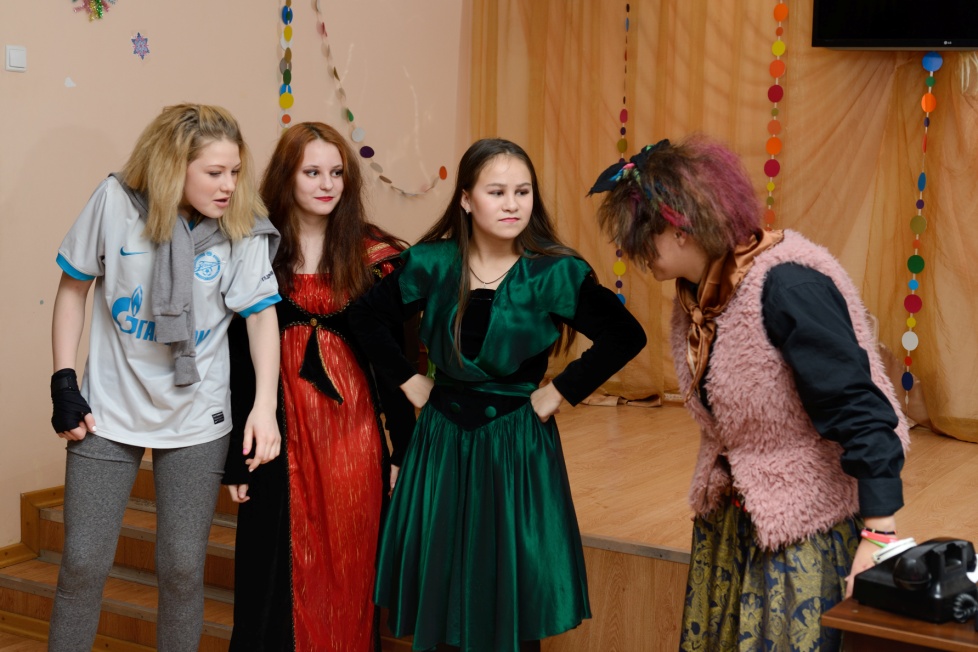 22.12.2016г. новогоднее мероприятие «Новогодние приключения в сказочной стране».
Спортивно-оздоровительное
 направление
СПБ ГБУ «CРЦН «Прометей»
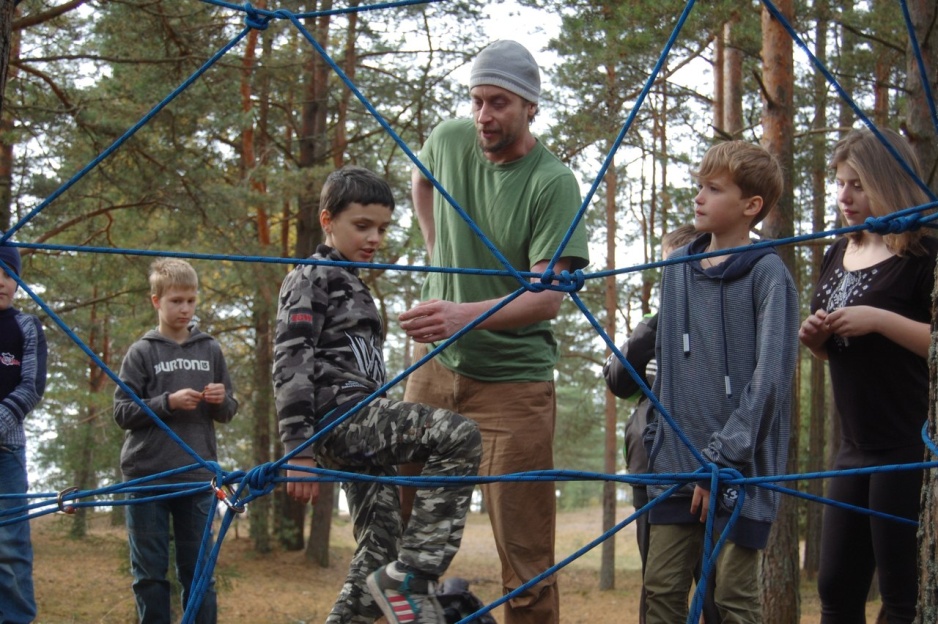 02.10.2016 г. ежегодный Туристический слет, проводимый «Витязями Санкт-Петербурга»
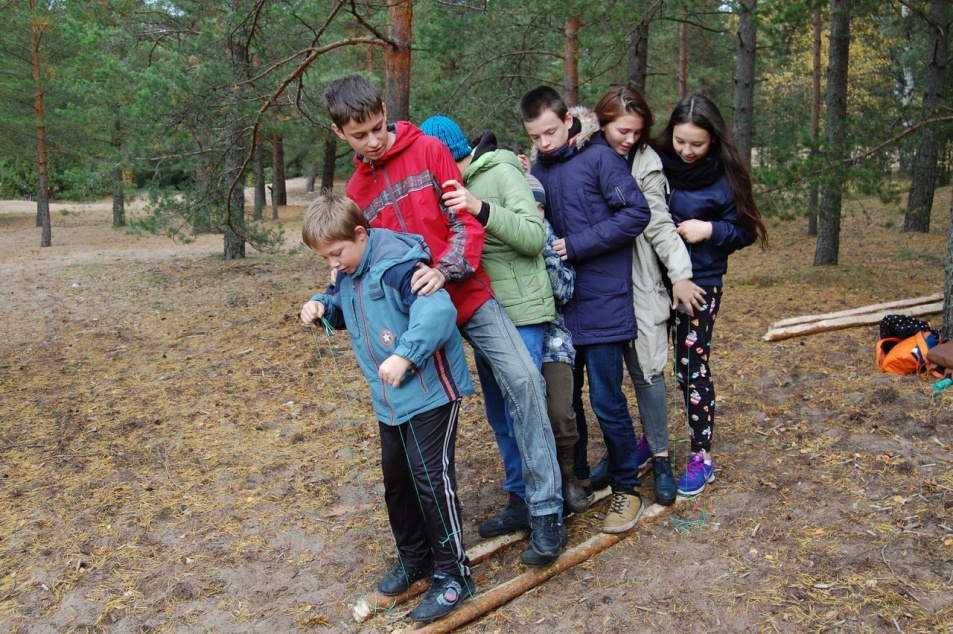 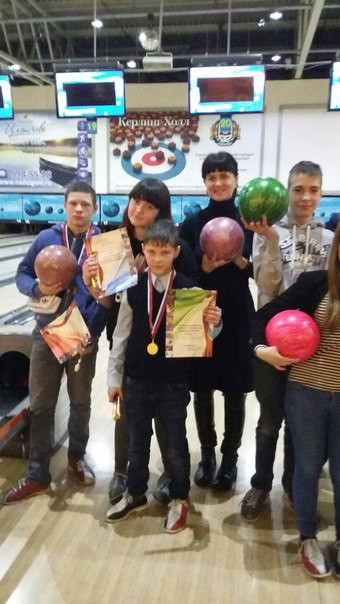 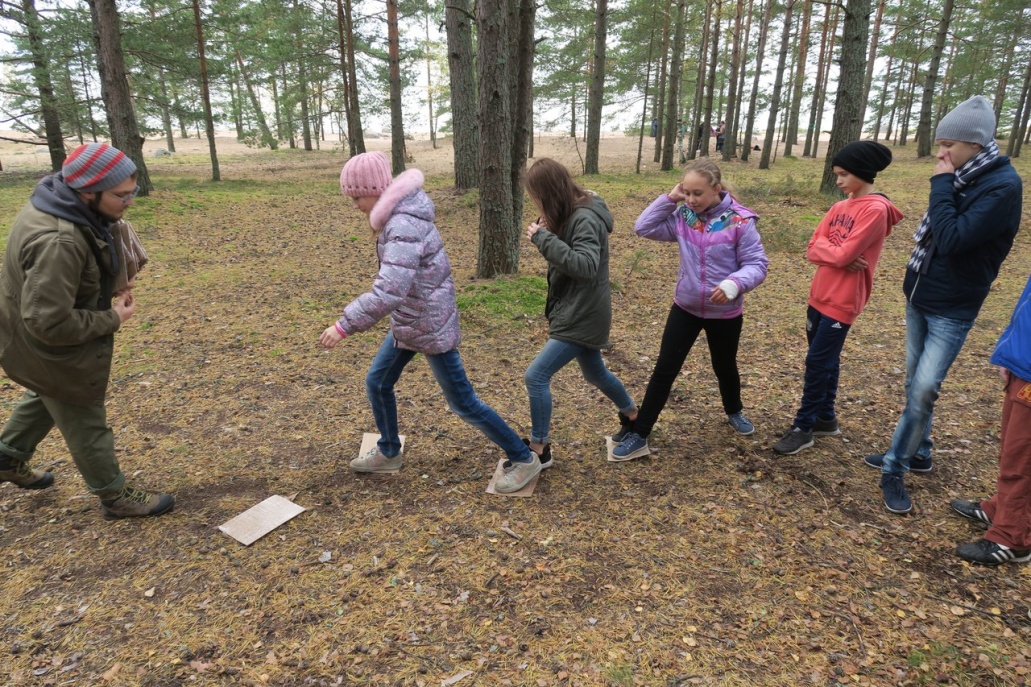 18.02.2016 г.  турнир по боулингу среди подростков, посвященный Дню Защитника Отечества – 23 февраля.
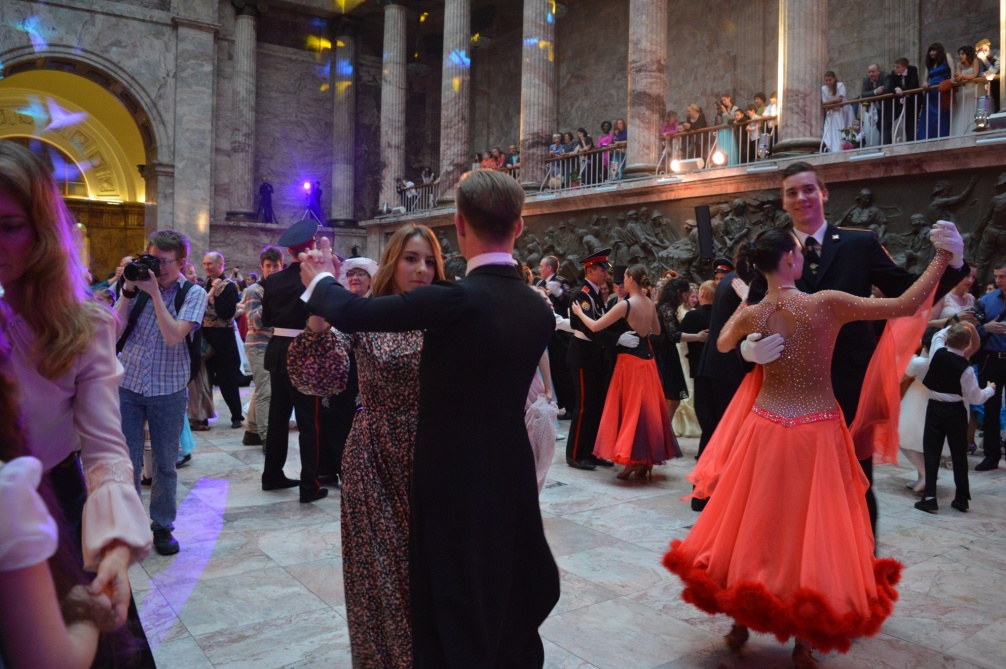 СПБ ГБУ «CРЦН «Прометей»
Культурно-образовательное 
направление
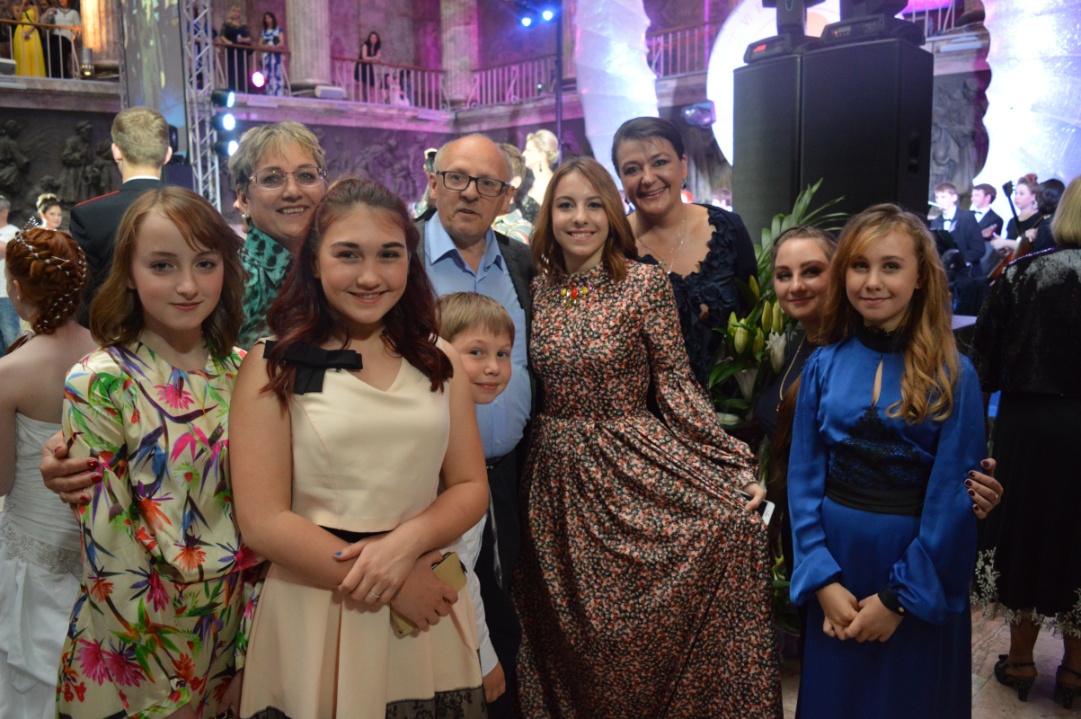 21.05.2016 г.  VI Благотворительный «Северный бал», который проводился в Российском Этнографическом музее Санкт-Петербурга (ул. Инженерная, дом 4).
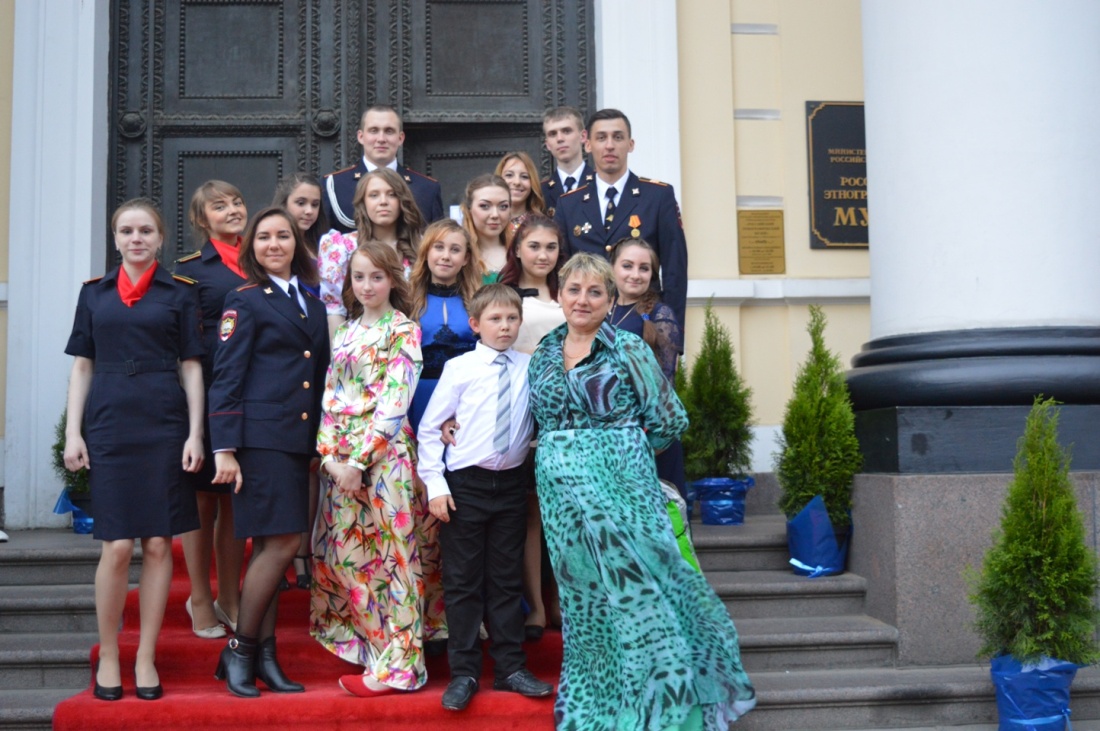 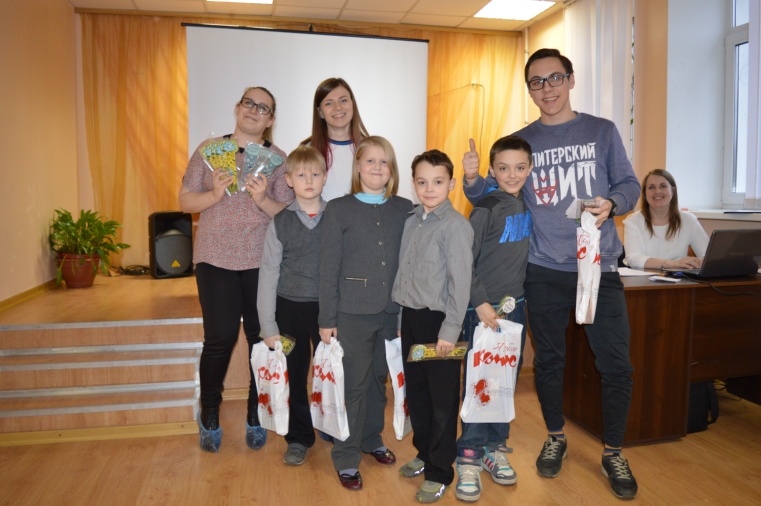 31.03.2016 г. поэтический вечер
Общественно-патриотическое
 направление
СПБ ГБУ «CРЦН «Прометей»
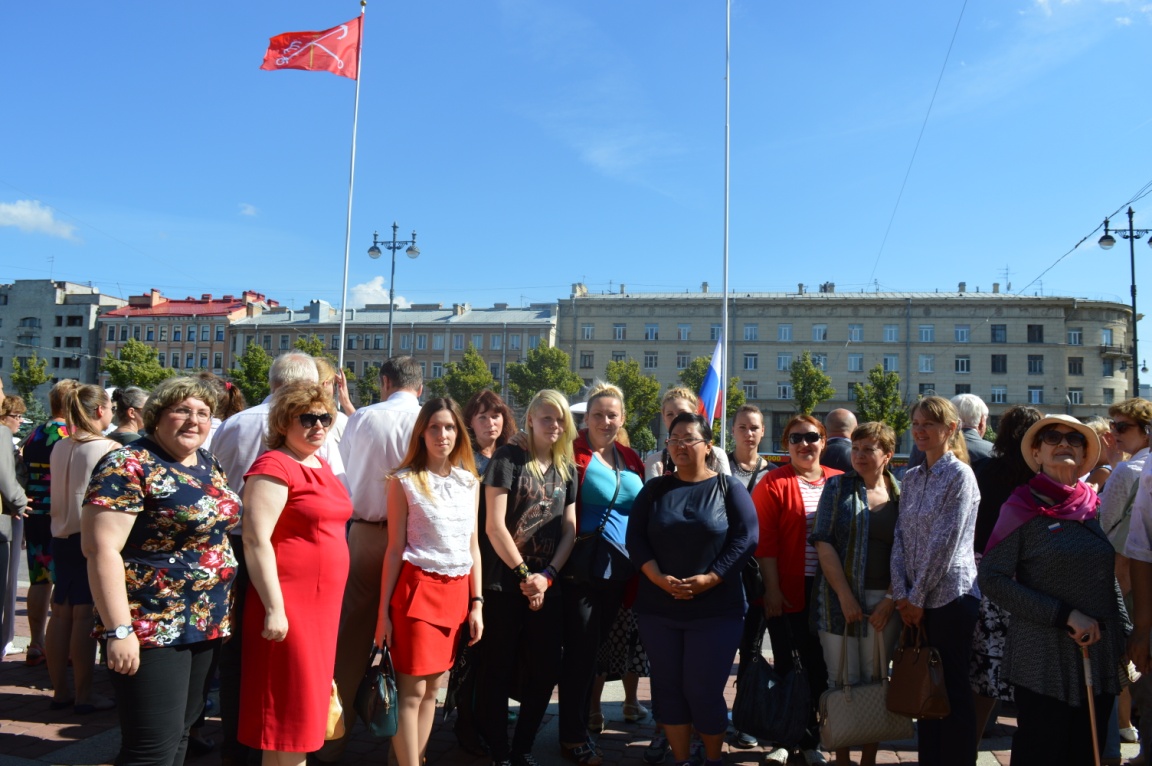 01.10.2016 г. социальная акция поздравлений «Чтоб чувства добрые согрели», посвященная Международному  Дню  пожилых людей
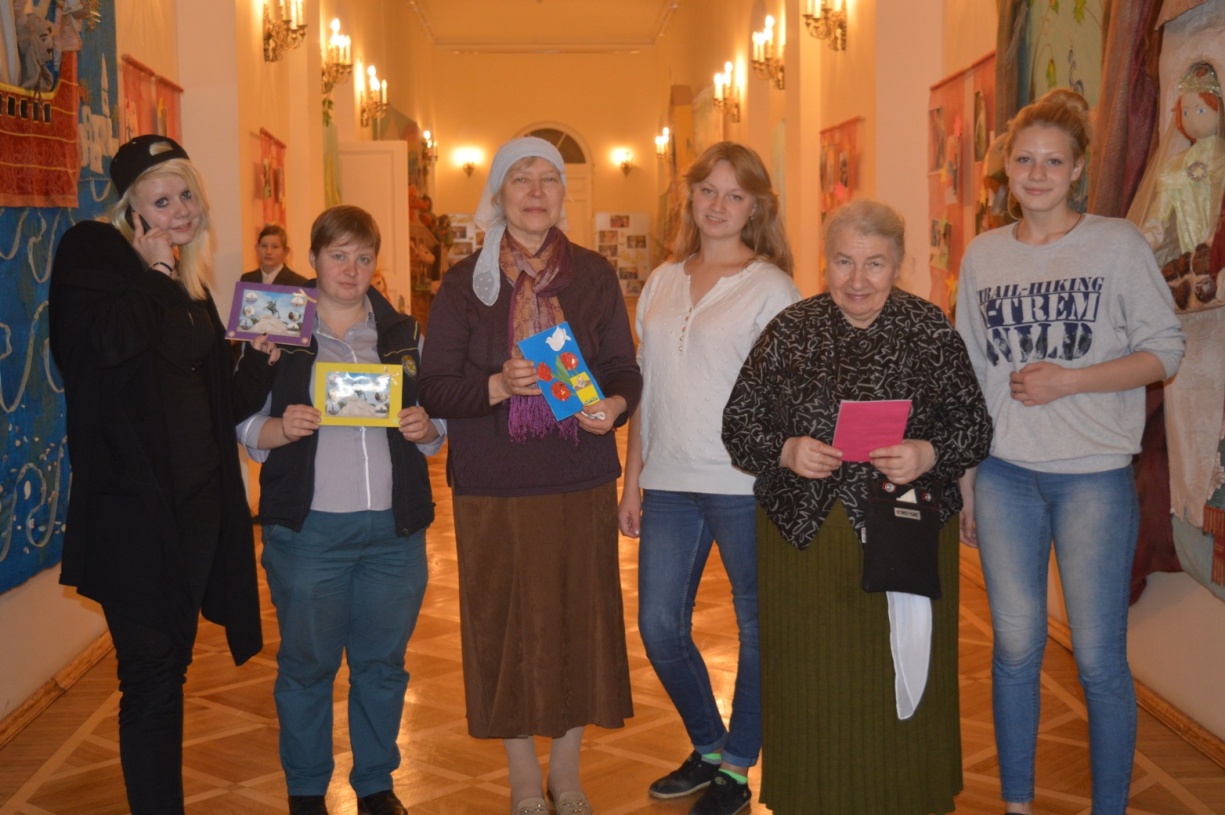 22.08.2016 г. торжественное мероприятие, посвященное Дню Государственного флага Российской Федерации
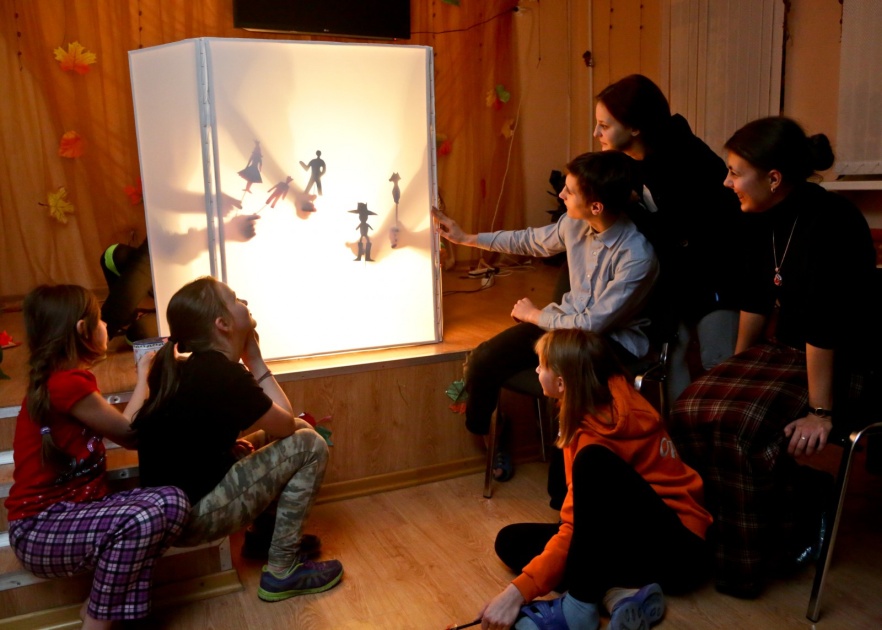 Психолого-коммуникативное
 направление
СПБ ГБУ «CРЦН «Прометей»
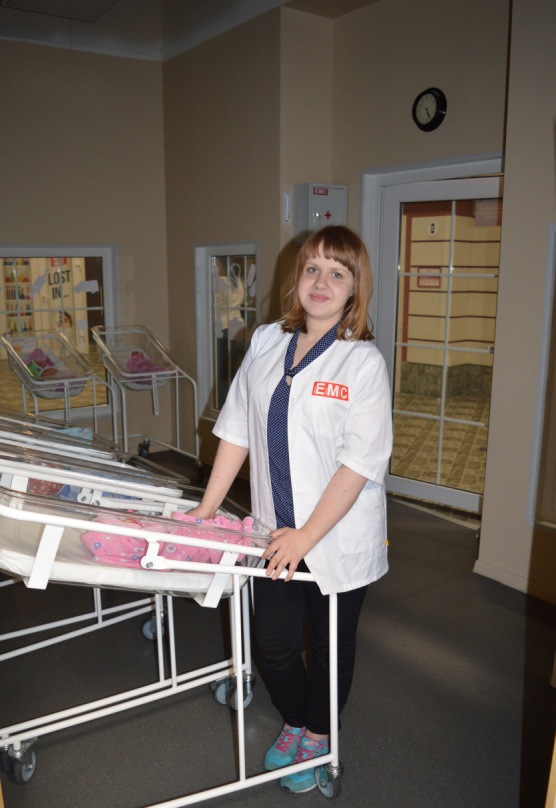 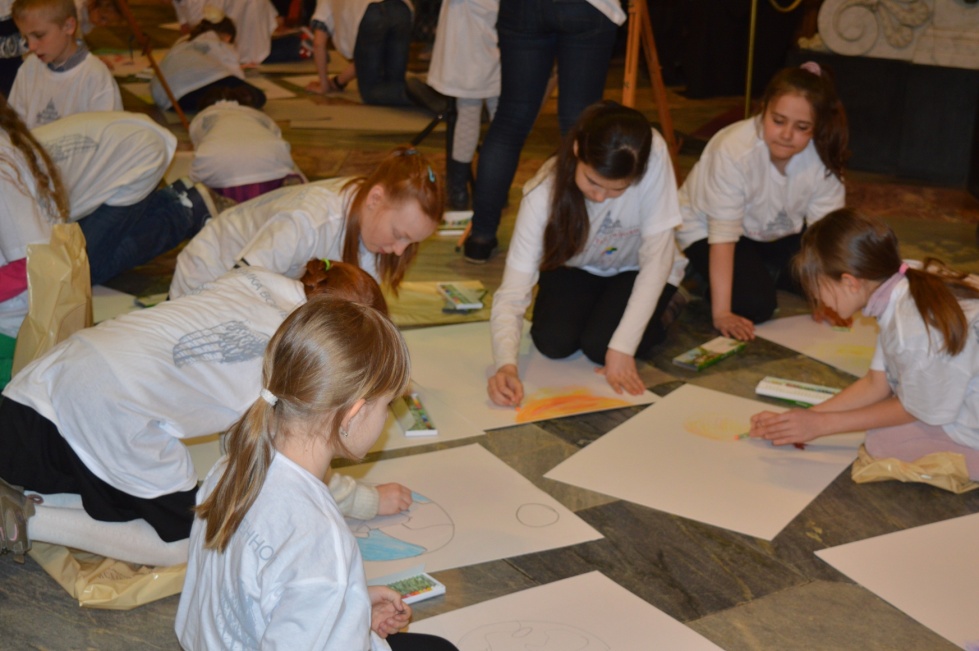 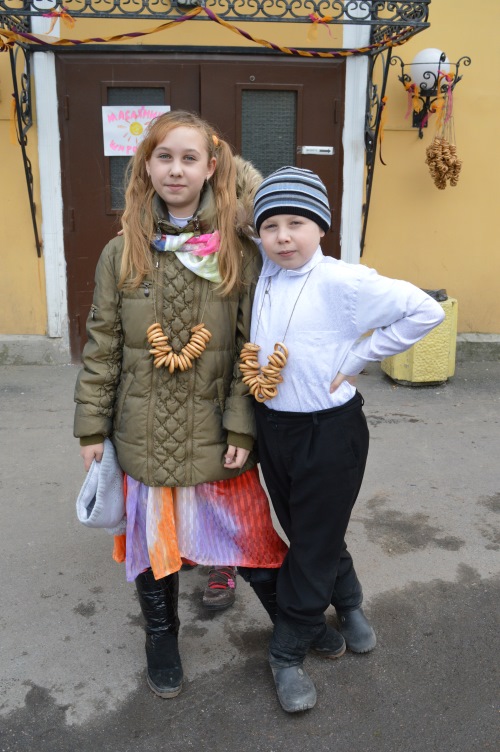 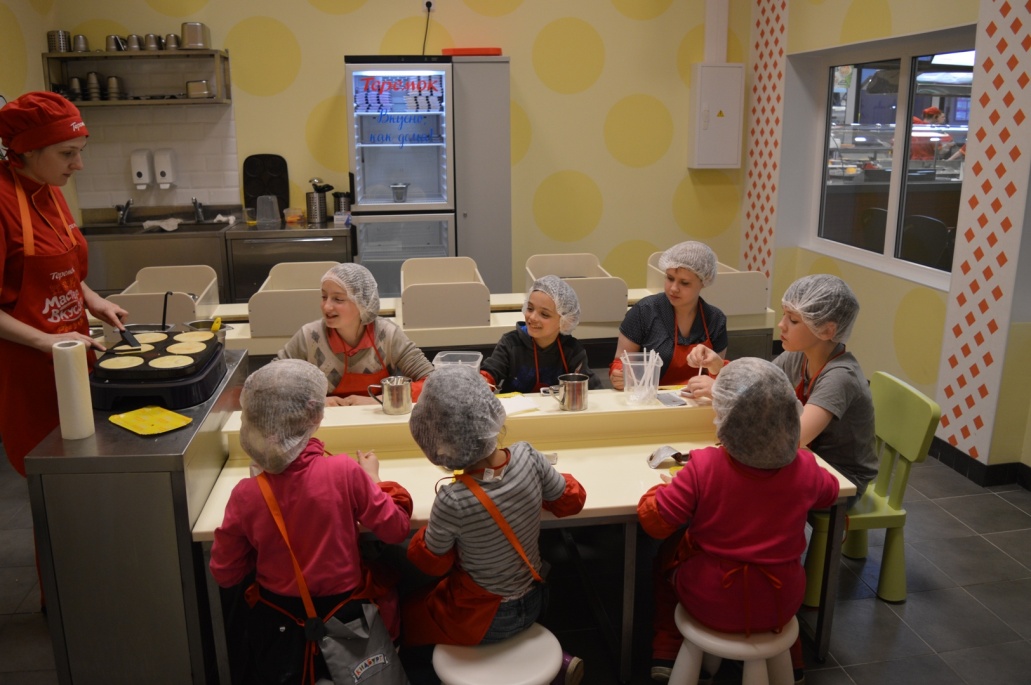 Динамика социальной реабилитации
 воспитанников
СПБ ГБУ «CРЦН «Прометей»
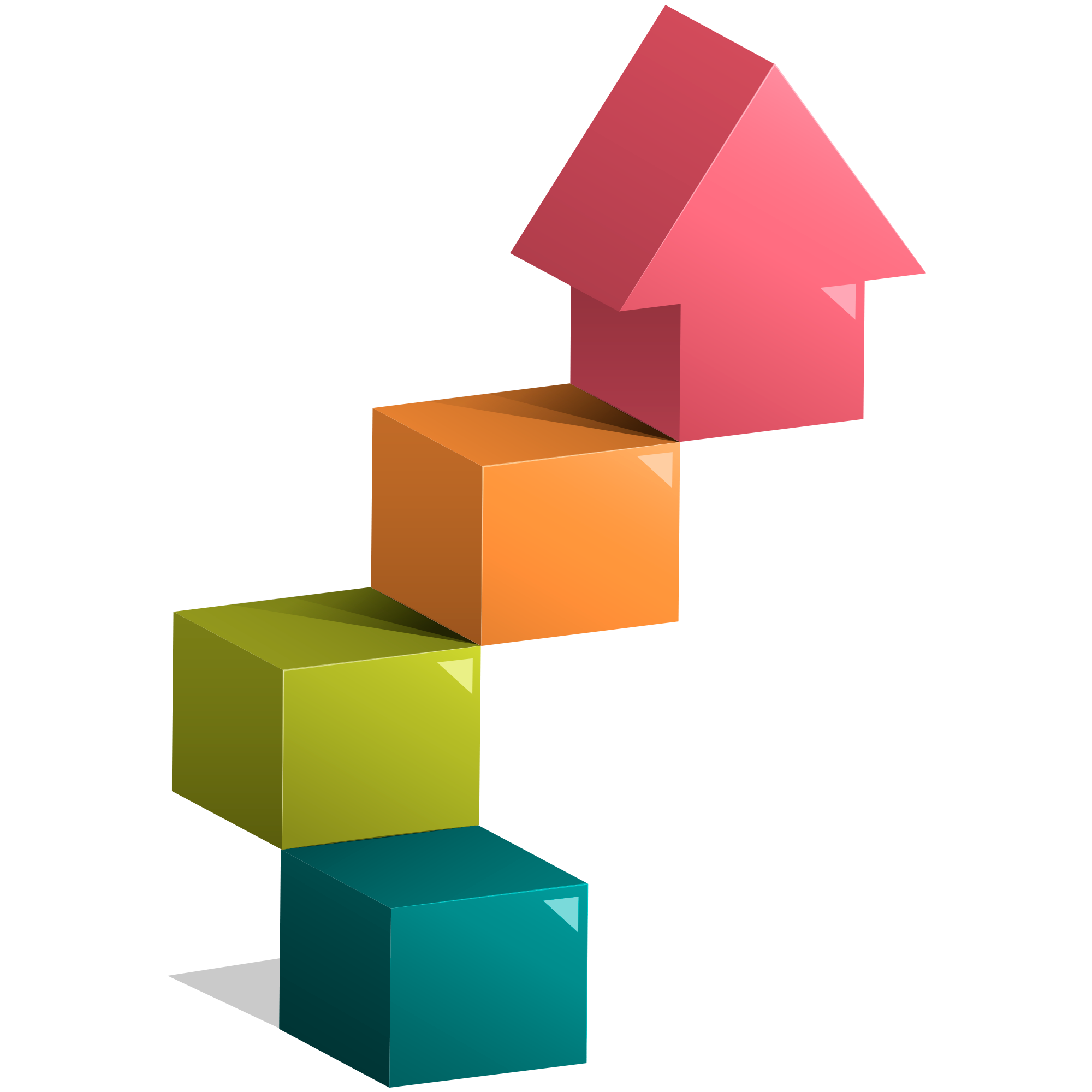 100 % воспитанников посещают образовательные учреждения.
73% воспитанников по окончании сроков пребывания были менее склонны к обвинениям в адрес родных и самообвинениям.
Состав воспитанников, досрочно возвращенных в семью с положительным результатом реабилитации в 2016 году из СРЦН, увеличился на 31% от общего количества.
Состав воспитанников, состоявших на учете в ОДН сократился на 50%
Встречи с зарубежными
 коллегами
СПБ ГБУ «CРЦН «Прометей»
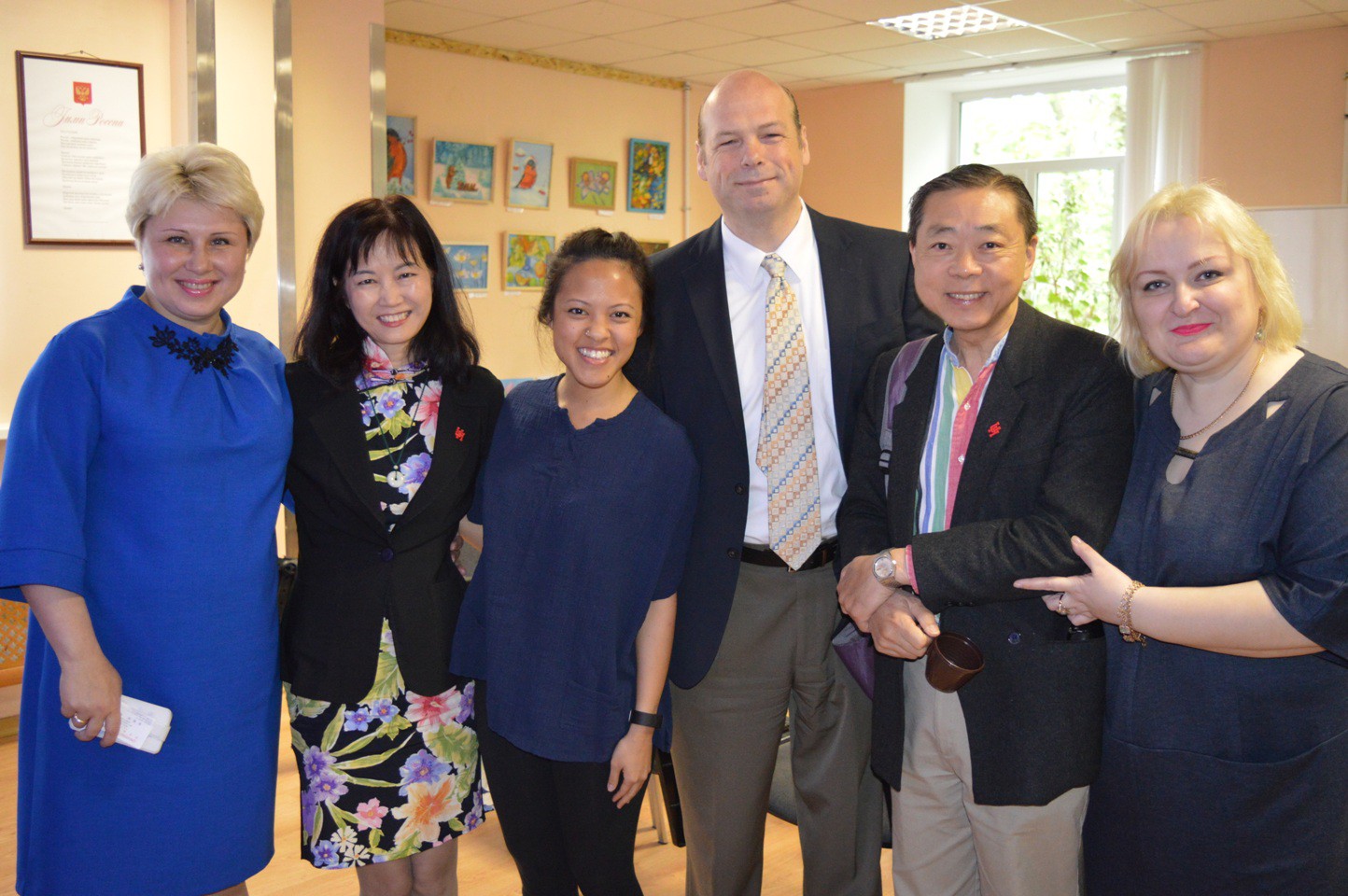 СПБ ГБУ «CРЦН «Прометей»
Методические пособия
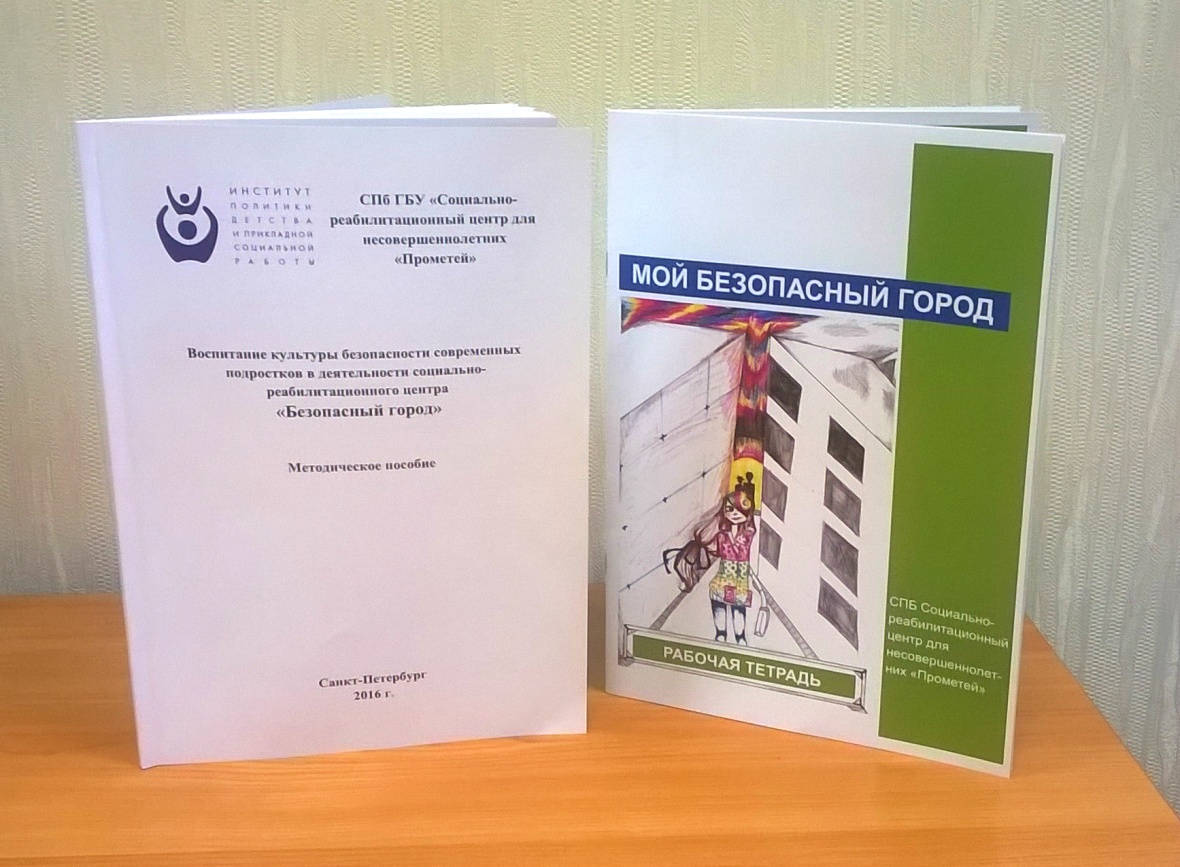 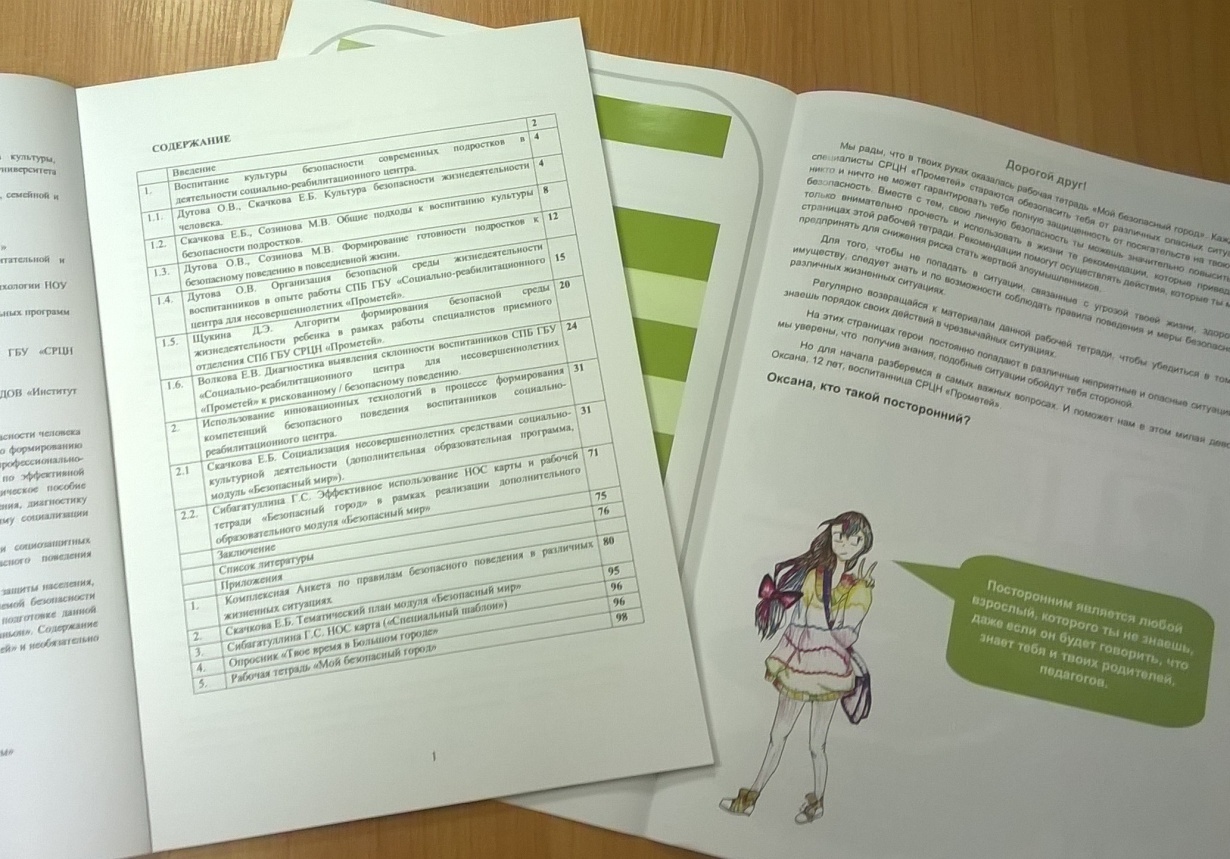 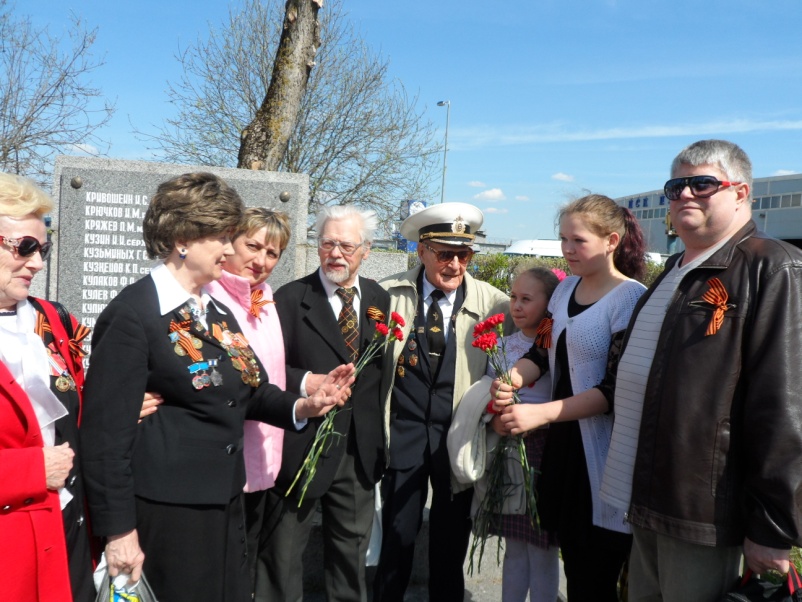 Работа с негосударственными организациями
СПБ ГБУ «CРЦН «Прометей»
Совет Ветеранов
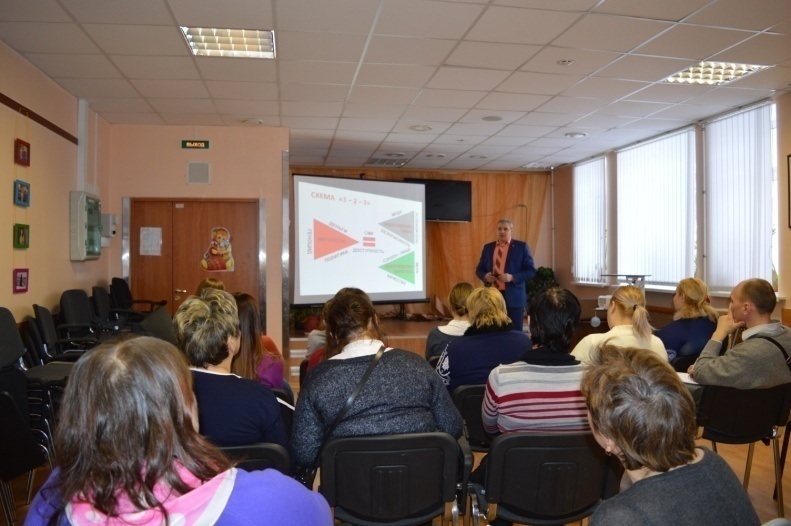 Общественная организация
 «Общее дело»
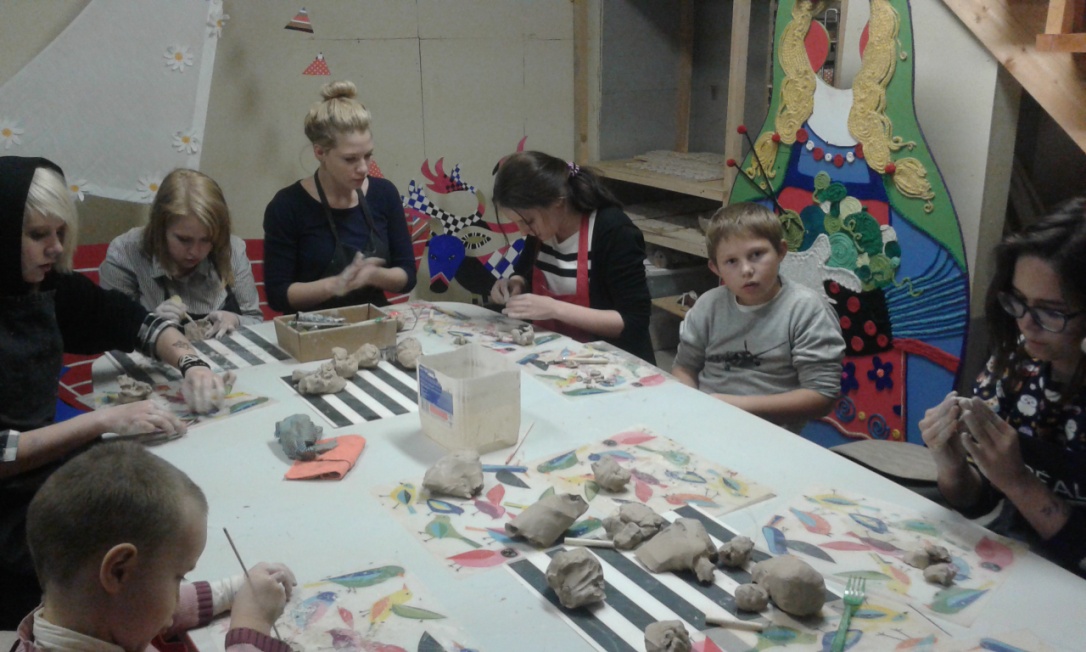 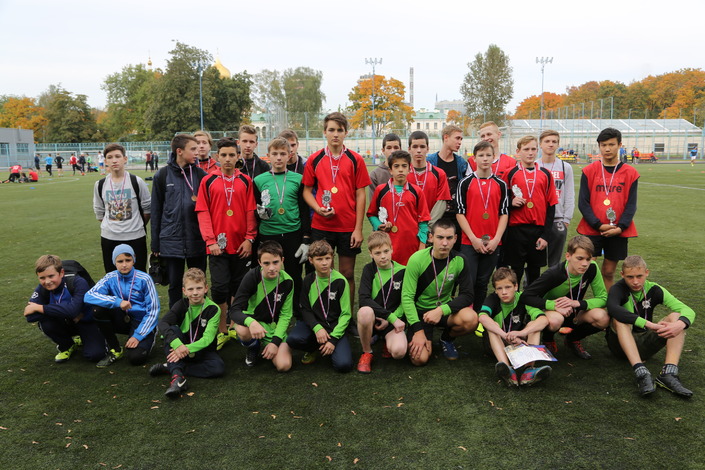 «Спортивный центр «Физкультура и здоровье»
Детский «Музей варежки»
Бюджетное финансирование
СПБ ГБУ «CРЦН «Прометей»
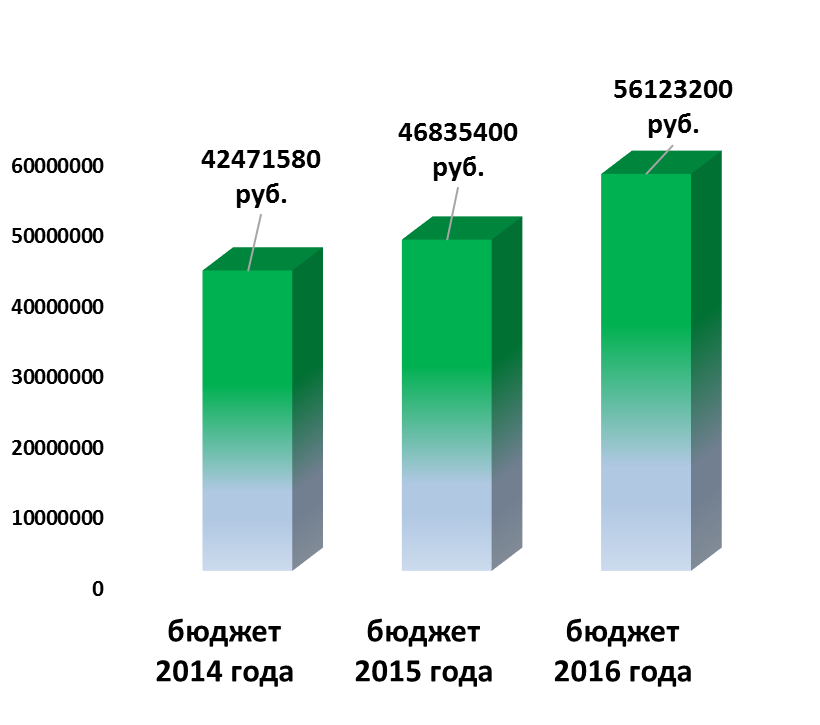 СПБ ГБУ «CРЦН «Прометей»
Государственные закупки
СПБ ГБУ «CРЦН «Прометей»
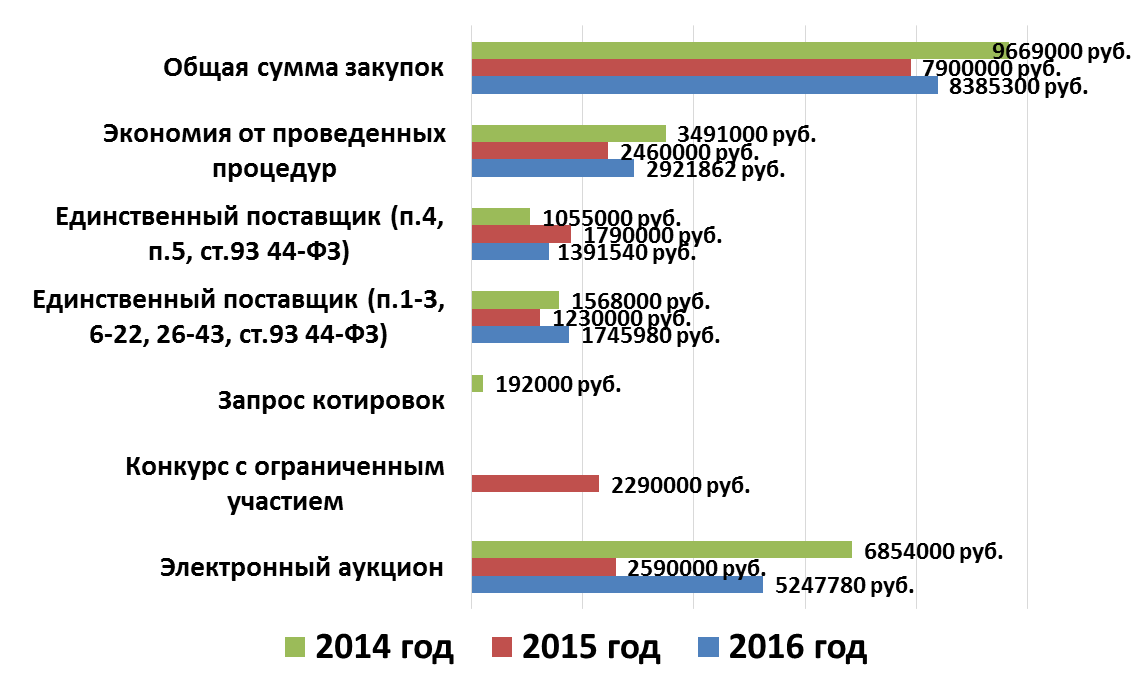 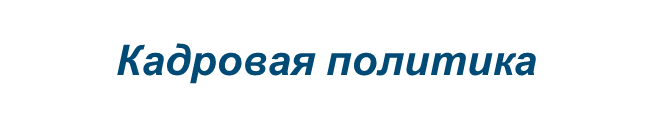 СПБ ГБУ «CРЦН «Прометей»
10 % управленческий персонал
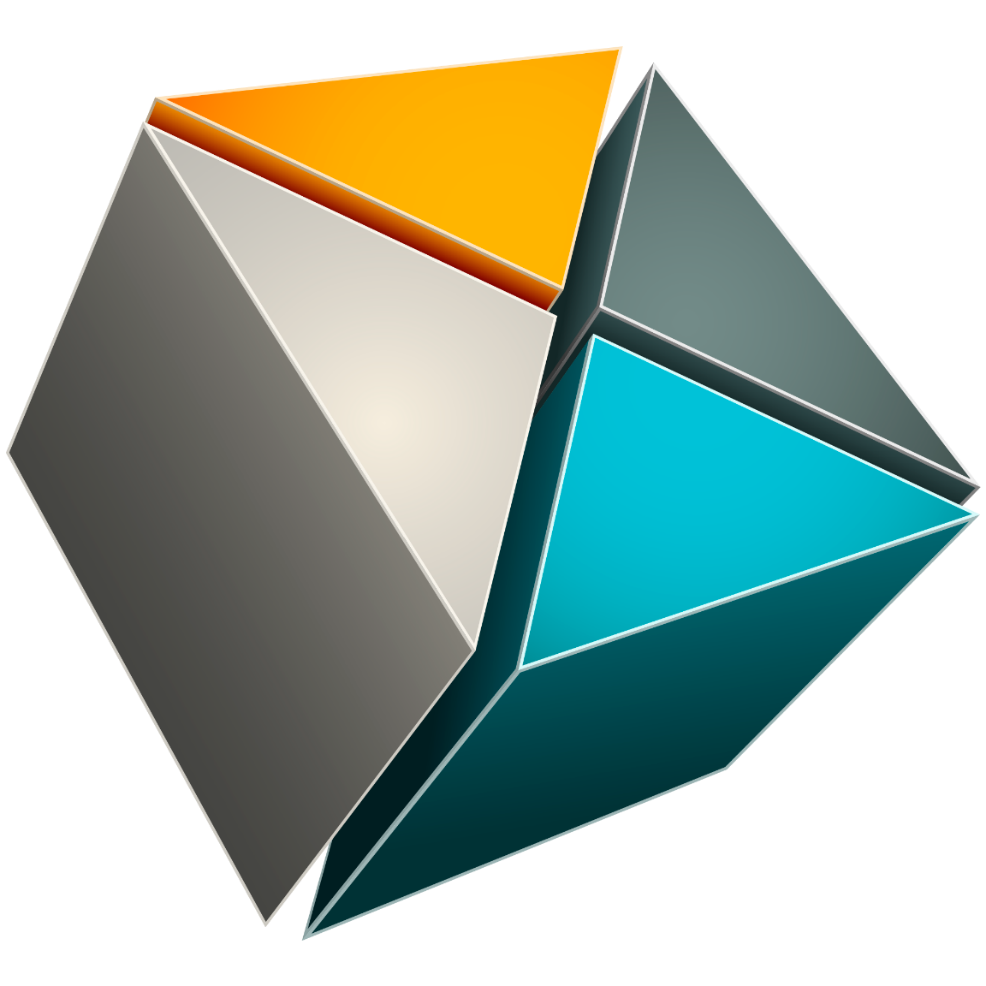 92,5 штатные единицы
18 % вспомогательный персонал
72 % основной персонал
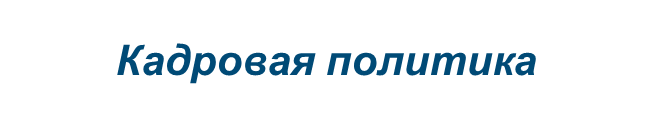 СПБ ГБУ «CРЦН «Прометей»
СПБ ГБУ «CРЦН «Прометей»
Кадровая политика
2 сотрудника имеют ученые степени кандидатов наук,
  4 человека высшую квалификационную категорию, 
10-первую квалификационную категорию, 
2-вторую квалификационную категорию.
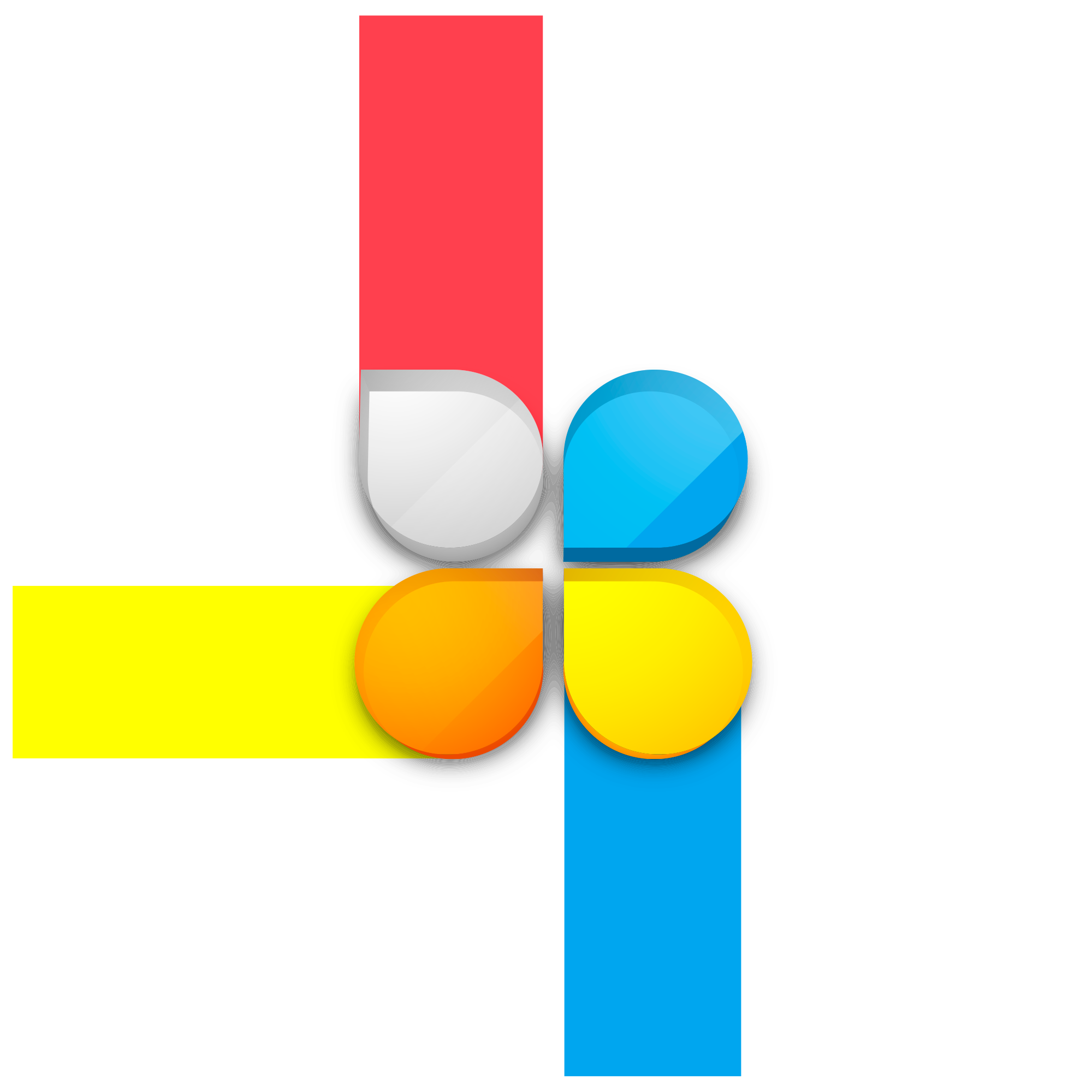 Возрастной состав персонала:
 до 30 лет – 17%, 
 от 31 до 50 лет – 60 %,   
 свыше 50 лет – 23 %.
Годовая среднесписочная численность – 
78 человек
Укомплектованность по состоянию на 1.01.2017г. составляет 85%
СПБ ГБУ «CРЦН «Прометей»
Кадровая политика
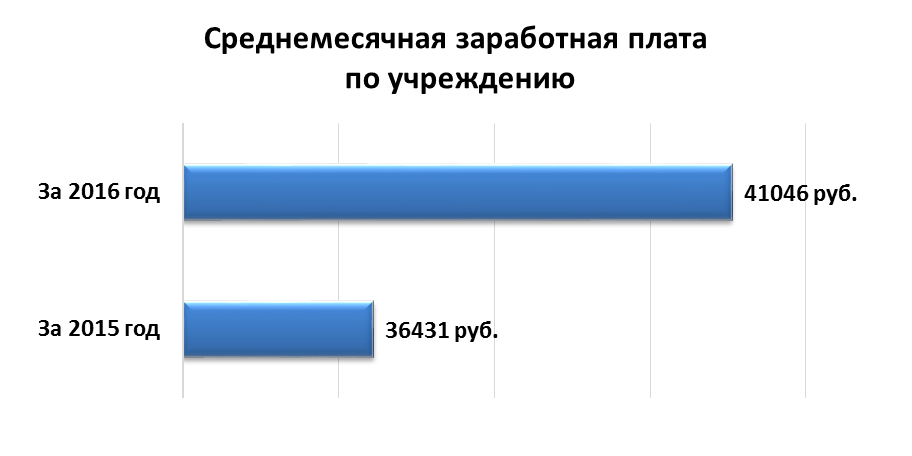 Проверки
СПБ ГБУ «CРЦН «Прометей»
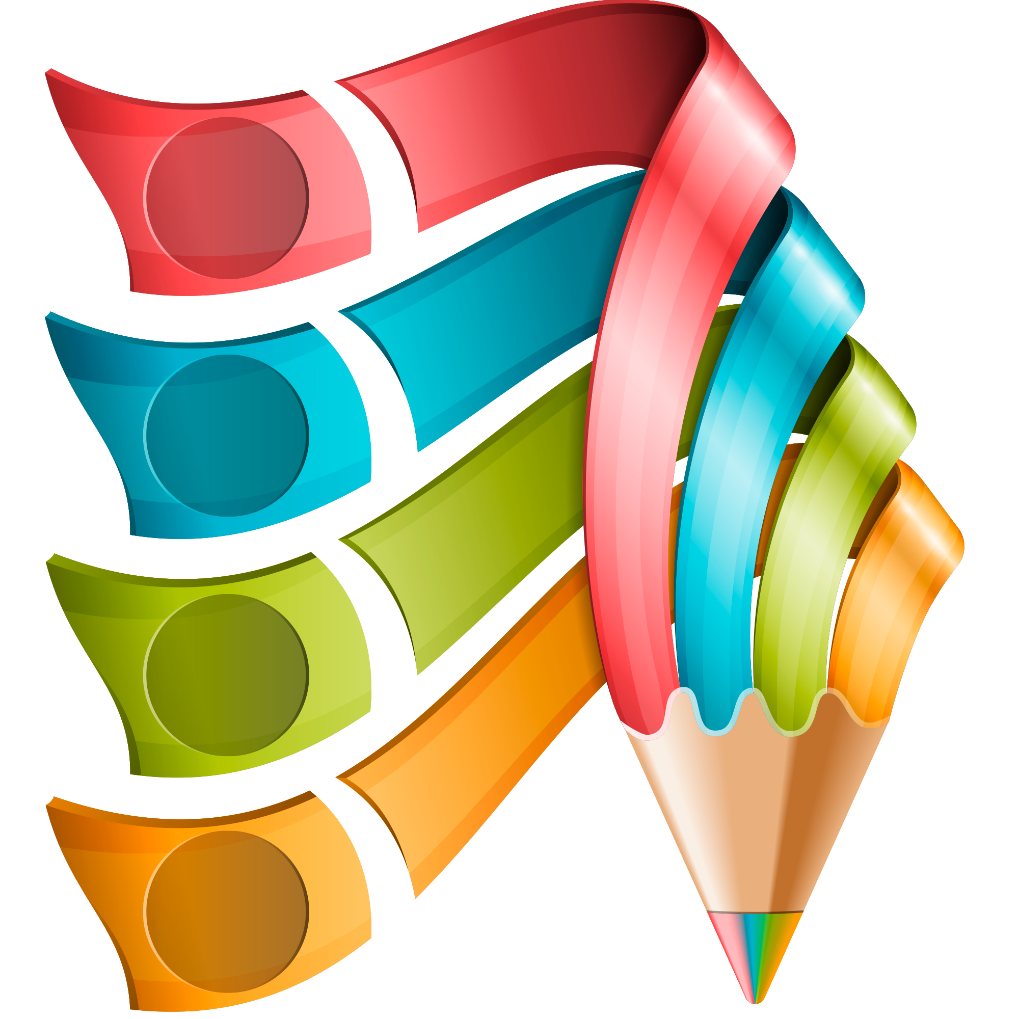 11.03.2016  Местная администрация Муниципального округа Пулковский меридиан.
22.03.2016 – ГУ МЧС России по Санкт-Петербургу отдел надзорной деятельности Московского района
22.03.2016 – Отдел социальной защиты населения Администрации Московского района.
25.07.2016 – Комиссия по проведению проверок социально-реабилитационных центров для несовершеннолетних
Проверки
СПБ ГБУ «CРЦН «Прометей»
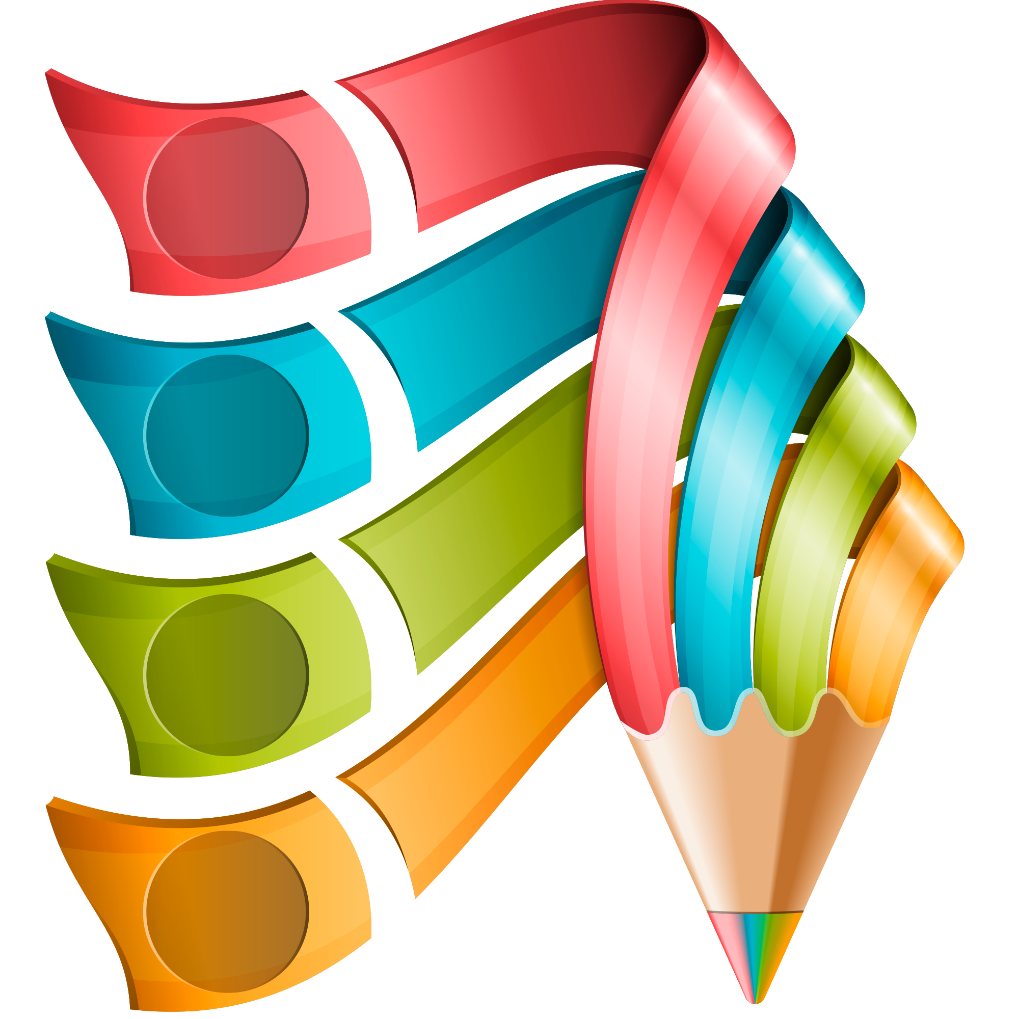 25.08.2016 Общественный совет по проведению независимой оценки качества работы организаций, оказывающих социальные услуги в сфере социального обслуживания населения.
14.09.2016  Местная администрация Муниципального округа Пулковский меридиан плановая проверка
13.12.2016 – Прокуратура Московского района Санкт-Петербурга
СПБ ГБУ «CРЦН «Прометей»
Достижения учреждения
По результатам проведения в 2016 году независимой оценки качества работы СПб ГБУ «СРЦН «Прометей», среди социально-реабилитационных центров Санкт-Петербурга , стал лучшим.
Специалистами учреждения были опубликованы методические пособия и монографии
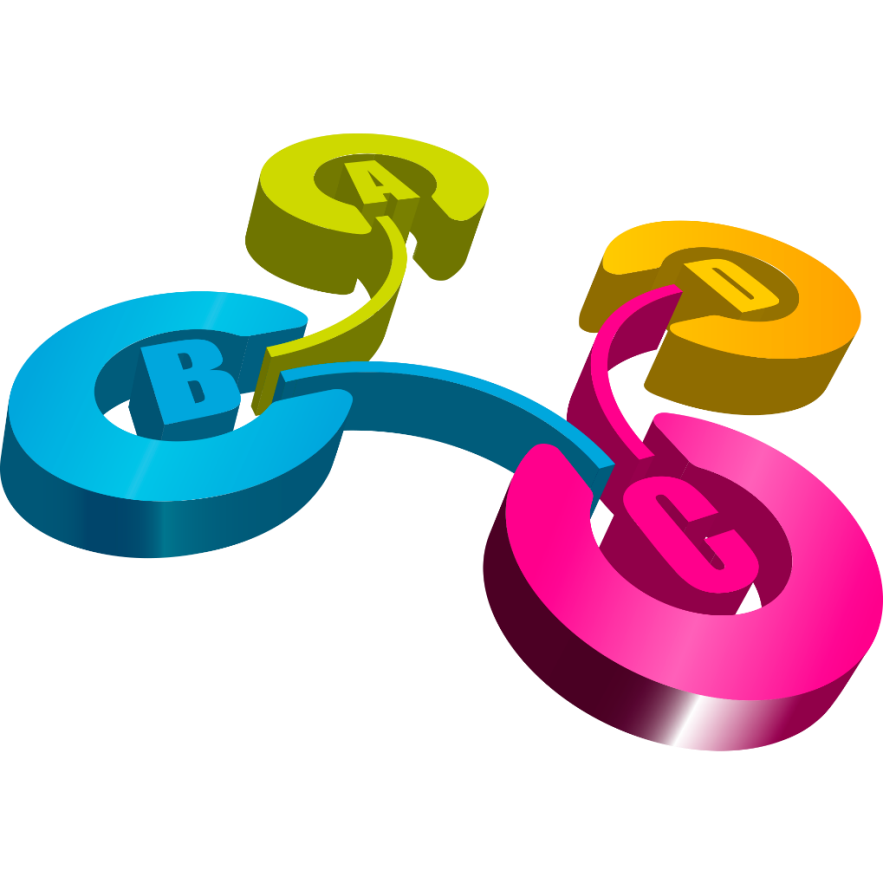 Продолжена работа по обеспечению доступности здания для маломобильных групп населения
Усовершенствована комплексная система безопасности
Перспективы учреждения
СПБ ГБУ «CРЦН «Прометей»
Открытие нового отделения для несовершеннолетних, оказавшихся в трудной жизненной ситуации или социально-опасном положении в возрасте от 3 до 7 лет
Благоустройство земельного участка с целью организации физкультурных и оздоровительных площадок.
.
Проблема учреждения
СПБ ГБУ «CРЦН «Прометей»
Оформление земельного участка, находящегося в государственной собственности, расположенного по адресу: Санкт-Петербург, улица Пилотов, д.32, лит.А, в безвозмездное срочное пользование.
Участок
СПАСИБО ЗА ВНИМАНИЕ